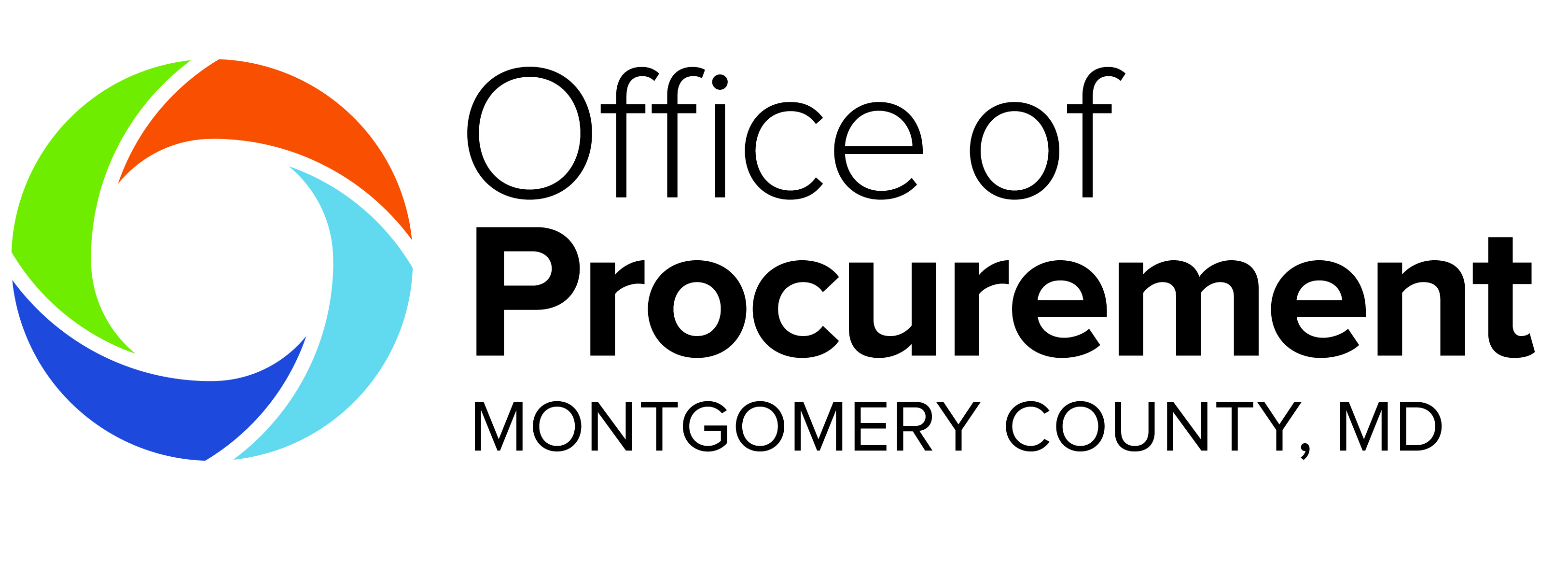 Procurement Fair
November 16, 2023
8:30 a.m. – 9:00 a.m.: Registration and Networking
9:00 a.m. – 9:30 a.m.: Welcome Remarks	County Executive Marc Elrich	Grace Denno, Office of Procurement

9:30 a.m. – 10:30 a.m.: MFD Certifying Agencies Panel
10:30 a.m. – 10:45 a.m.: Networking Break
10:45 a.m.: Remarks	Council President Evan Glass10:50 a.m. – 11:45 a.m.: Upcoming Procurement Opportunities from Around the County11:45 a.m. – 12:30 p.m.: Strategic Networking
12:30 p.m: Adjourn
AGENDA
Welcome Remarks
County Executive Marc Elrich
MFD Certifying Agencies Panel
9:30 a.m. – 10:30 a.m.
Maryland Dept. of Transportation
Eun Young Hong
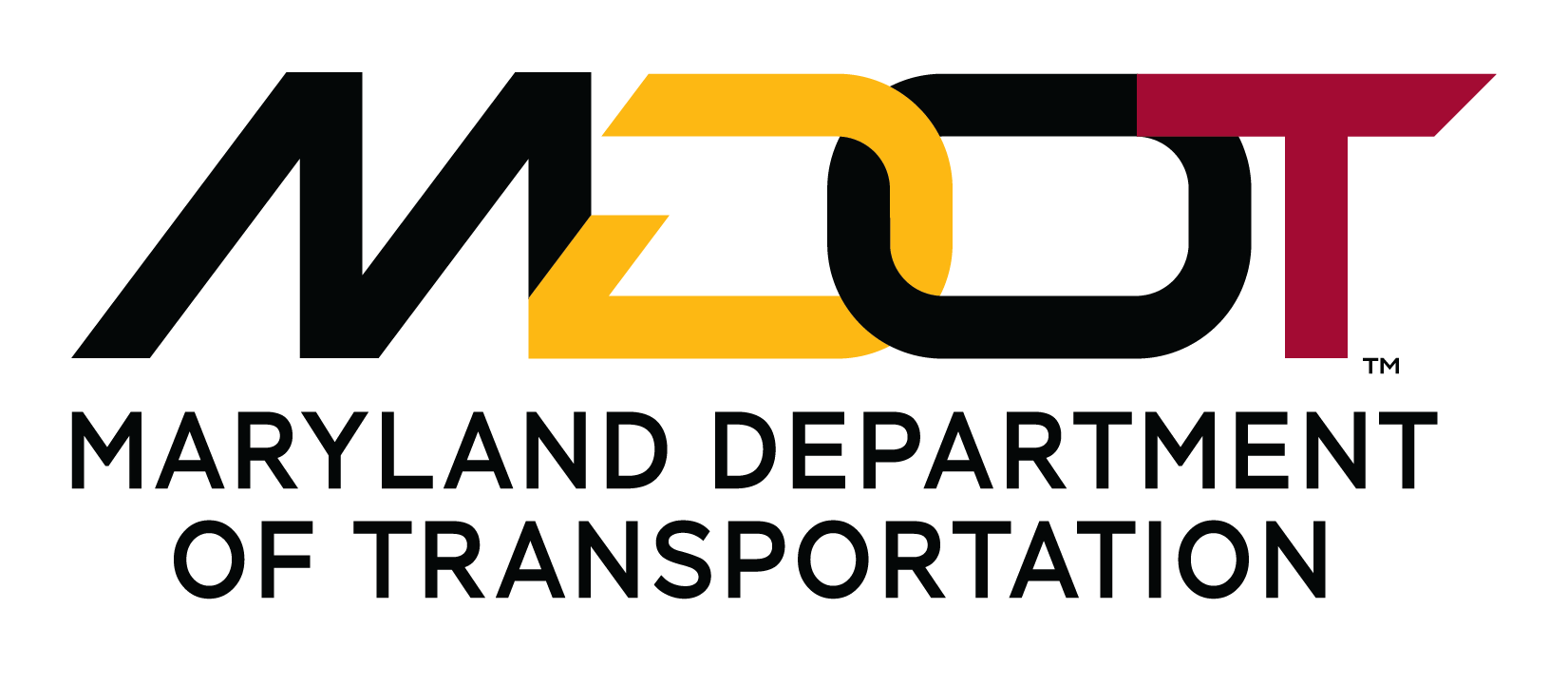 Office of Small and Minority Business Policy
MBE/DBE/ACDBE/SBE Overview

Montgomery County Procurement Fair

Eun Young Hong

November 16, 2023

   Wes Moore	                                    Aruna Miller	                           Paul J. Wiedefeld              
    Governor 	                                                                     Lt. Governor	                                    Secretary
OFFICE OF SMALL & MINORITY BUSINESS POLICY
We are responsible for the oversight and implementation of outreach activities related to the MBE/DBE/ACDBE/SBE programs including:

Monthly workshops
Internal and external events
Communication strategies for program updates
Development of training and outreach materials
Management of MBE website
MINORITY BUSINESS ENTERPRISE PROGRAM
The Maryland Department of Transportation (MDOT) is the official certification agency for the State

Established in 1978, Maryland’s Minority Business Enterprise (MBE) Program is known to be the oldest in the country

Largest MBE program in the country

One of the most aggressive in the nation with a 29% MBE participation goal and contract sub goals
[Speaker Notes: Largest MBE program: over 9,000 companies in directory]
TYPES OF CERTIFICATION
There are four types of certifications:

Minority Business Enterprise (MBE)
State-funded contracts 
Disadvantaged Business Enterprise (DBE)
USDOT contracts administered by:
Maryland State Highway Administration (SHA)
Maryland Aviation Administration (MAA)
Maryland Transit Administration (MTA)
Metropolitan Planning Organizations (MPOs)

Airport Concessions Disadvantaged Business Enterprise (ACDBE)
Airport concessions contracts administered by MAA

   Small Business Enterprise (SBE)
   USDOT contracts administered by SHA, MAA, and MTA
   Race and gender neutral
BENEFITS OF CERTIFICATION:
        Access and Opportunities
Greater exposure to government and private sector contracting opportunities

Only MBE/DBE certified firms can fulfill the minority participation goals

Certified firms appear on the Directory of Certified Firms which is used by prime contractors, consultants, government agencies and private sector companies seeking minority business participation
BENEFITS OF CERTIFICATION:
    Monitoring and Advocacy
Enforcement of MBE compliance policies and procedures

MBE Liaison Officers
FREE!      FREE!      FREE!
There is NO cost to apply for or maintain certification with MDOT’s Office of Minority Business Enterprise
CERTIFICATION ELIGIBILITY
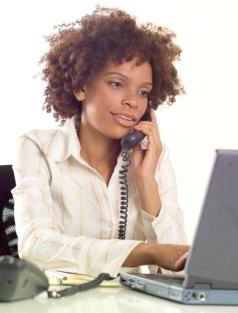 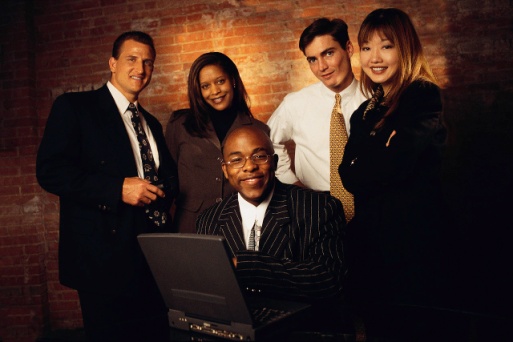 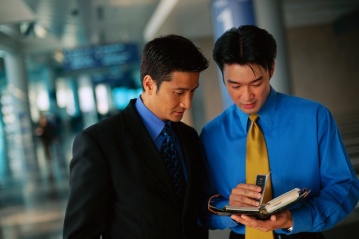 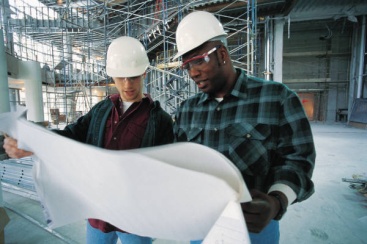 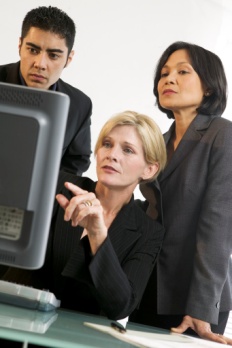 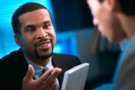 ELIGIBILITY STANDARDS
There are five eligibility standards each applicant must meet:
Ownership 

Minority Status

Control

Personal Net Worth

Size
ELIGIBILITY STANDARDS: OWNERSHIP
An MBE/DBE/ACDBE is a small business that is at least 51% independently owned and controlled by one or more socially and economically disadvantaged individuals
Ownership must be real and substantial

Owner must be a U.S. citizen or permanent resident

Firms headquartered in Maryland must be in good standing with the Maryland Department of Assessments and Taxation
ELIGIBILITY STANDARDS: MINORITY STATUS
Certain groups are presumed to be socially disadvantaged:
Women

African Americans

Hispanic Americans

Native Americans

Asian Pacific Americans

Subcontinent Asian Americans

Disabled Persons (MBE Program Only)
Firms owned by ethnic women are dually certified
ELIGIBILITY STANDARDS: CONTROL
Minority owner(s) must have an overall understanding of, and managerial and technical competence and experience directly related to, the type of business in which the firm is seeking certification

Firms are certified in specific areas of work as defined by the North American Industry Classification System (NAICS Codes)

To learn more about NAICS Codes visit

https://www.census.gov/naics/
ELIGIBILITY STANDARDS: PERSONAL NET WORTH
In order to evaluate economic disadvantage, each minority 
owner must submit a Personal Financial Statement (a.k.a. 
Personal Net Worth (PNW) Statement)

PNW is the net value of the assets held by an individual or 
includes the minority applicant’s portion of assets 
held jointly or as community property
MBE Cap:
$1,995,008(adjusted annually)

DBE Cap:
$1,320,000

ACDBE Cap:
$1,320,000
PNW Calculations DO NOT Include:

Applicant’s personal residence

Value of the applicant business
ELIGIBILITY STANDARDS: SIZE
All applicant firms must be “small”
Size standards are set by the U.S. Small Business Administration (SBA) under Regulation 13 CFR Part 121
Size standards are determined by industry based on NAICS Codes

Firms seeking DBE Certification must not exceed the current DBE statutory cap of $30.40 (million) 
For more information regarding size standards visit SBA’s website at:

https://www.sba.gov/size
[Speaker Notes: Manufacturing: based on employee size
Other industries: based on gross receipts]
The Certification Process
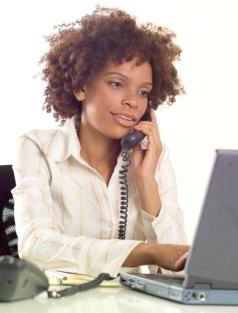 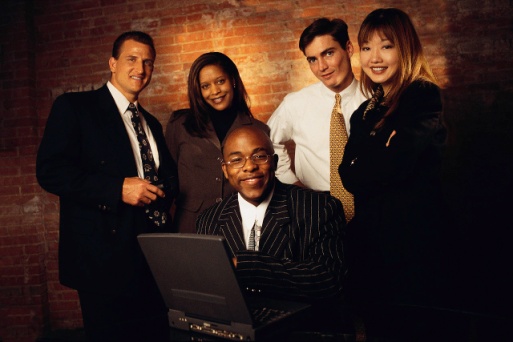 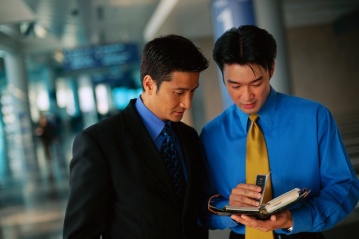 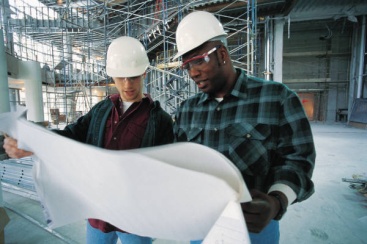 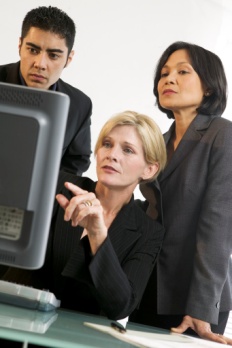 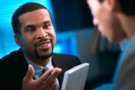 THE PROCESS
APPLICATION – Applicants must submit an application along with all applicable supporting documentation; online and hard copy versions available

INVESTIGATION – An MBE Officer reviews the entire application package then conducts an on-site interview with the applicant(s) and performs a job-site visit (if applicable); all findings are documented in a written report

EVALUATION – MBE Advisory Committee (MBEAC) reviews the investigative report to evaluate whether the applicant firm meets all program requirements; the owner(s) may be asked to appear before the MBEAC as part of the evaluation process

DETERMINATION – The MBEAC Chairperson issues a written determination
Out of state firms must be certified in their home state before applying in Maryland
The Application
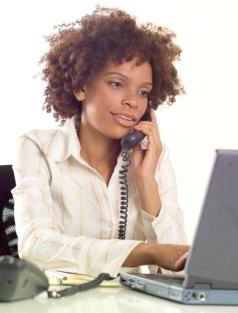 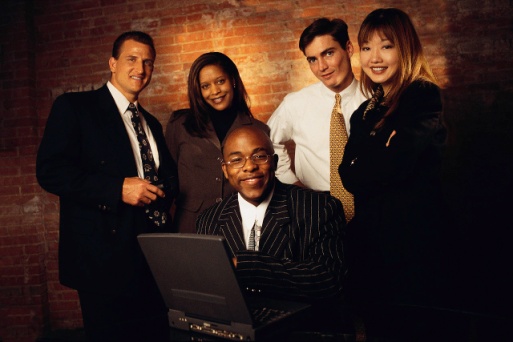 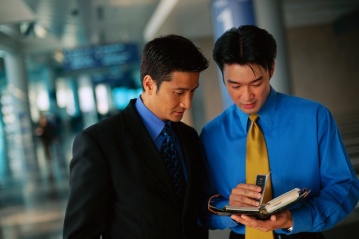 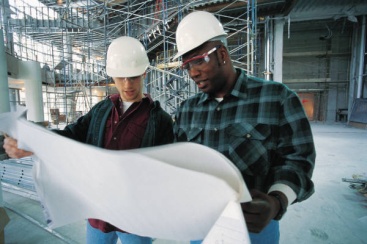 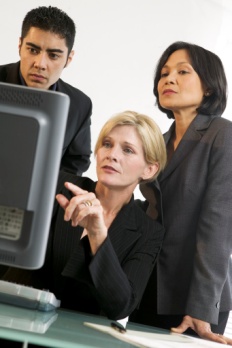 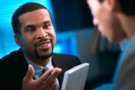 COMPLETING THE ONLINE APPLICATION
Create a profile and complete the application using the Certification Management System (https://marylandmdbe.mdbecert.com/)

You will not be able to submit your application until all required fields are completed. All required fields are marked with an asterisk.
Out of state firms must be certified in their home state before applying in Maryland
COMPLETING THE ONLINE APPLICATION
www.mdot.maryland.gov – Select MBE in Toolbar
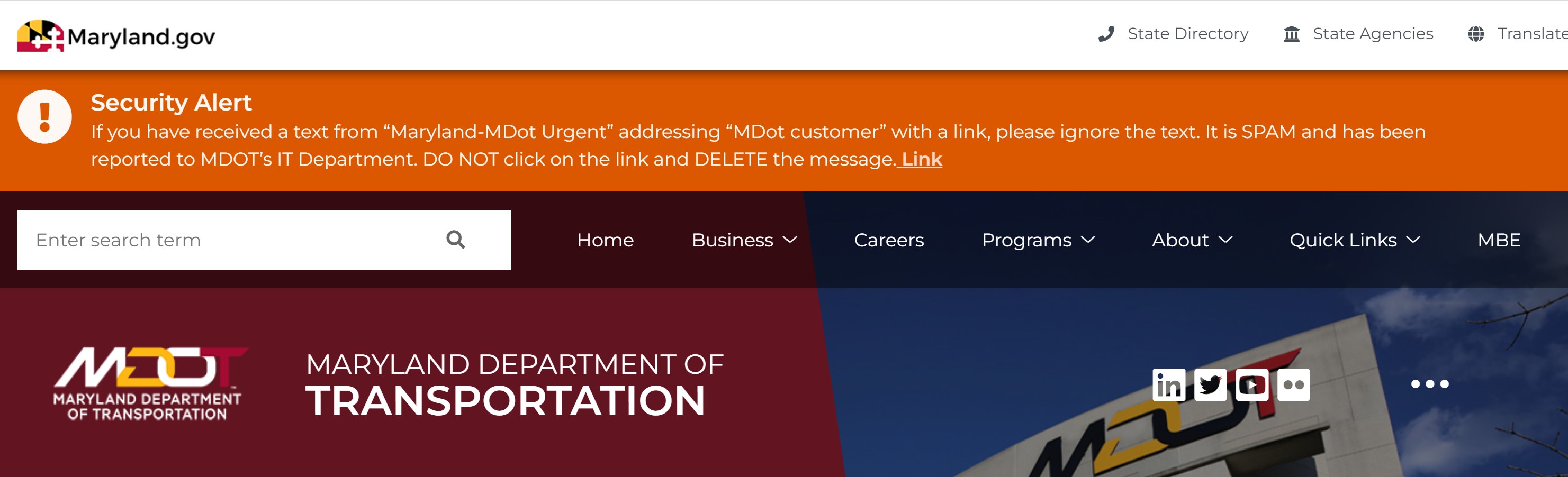 COMPLETING THE ONLINE APPLICATION
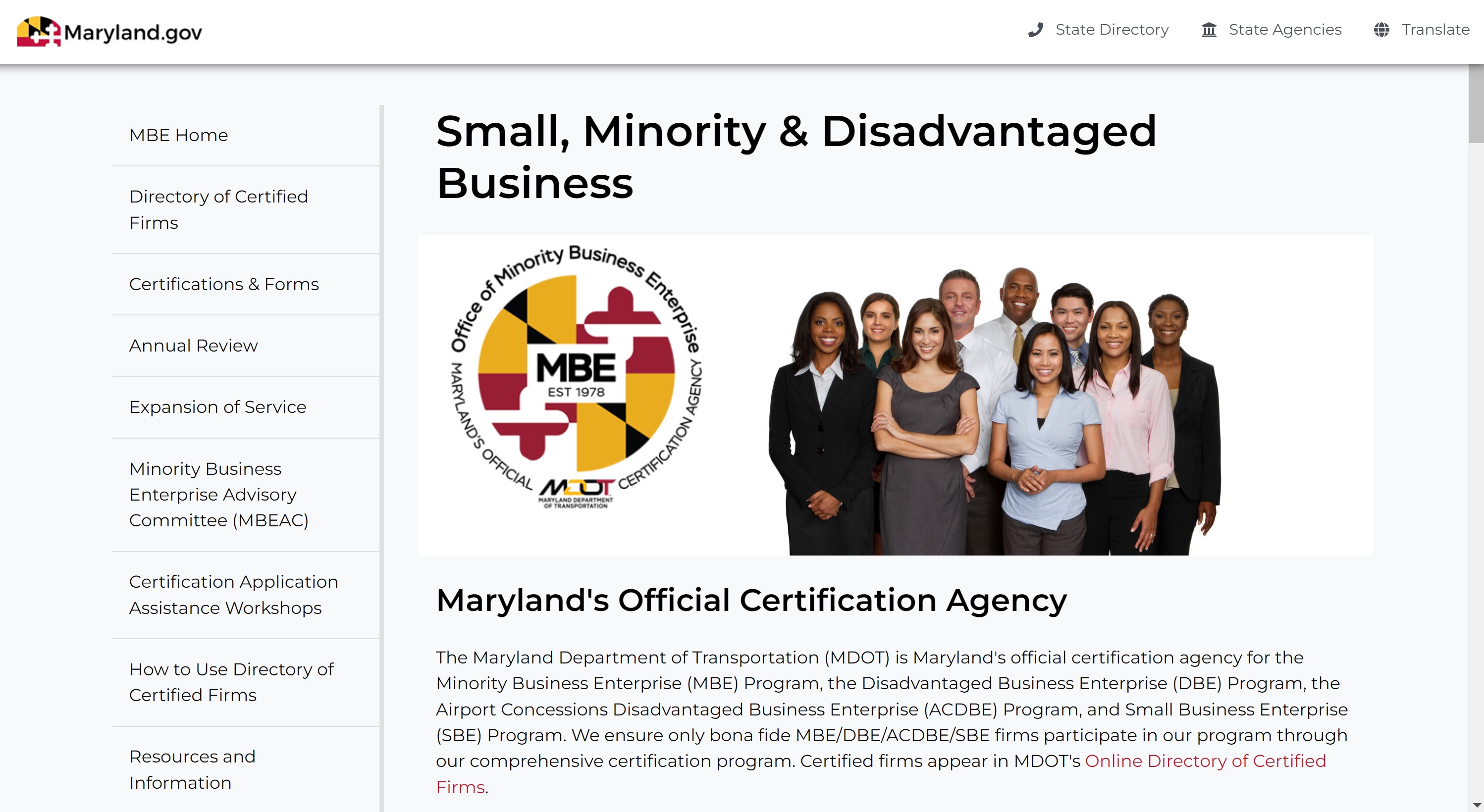 COMPLETING THE ONLINE APPLICATION
COMPLETING THE ONLINE APPLICATION
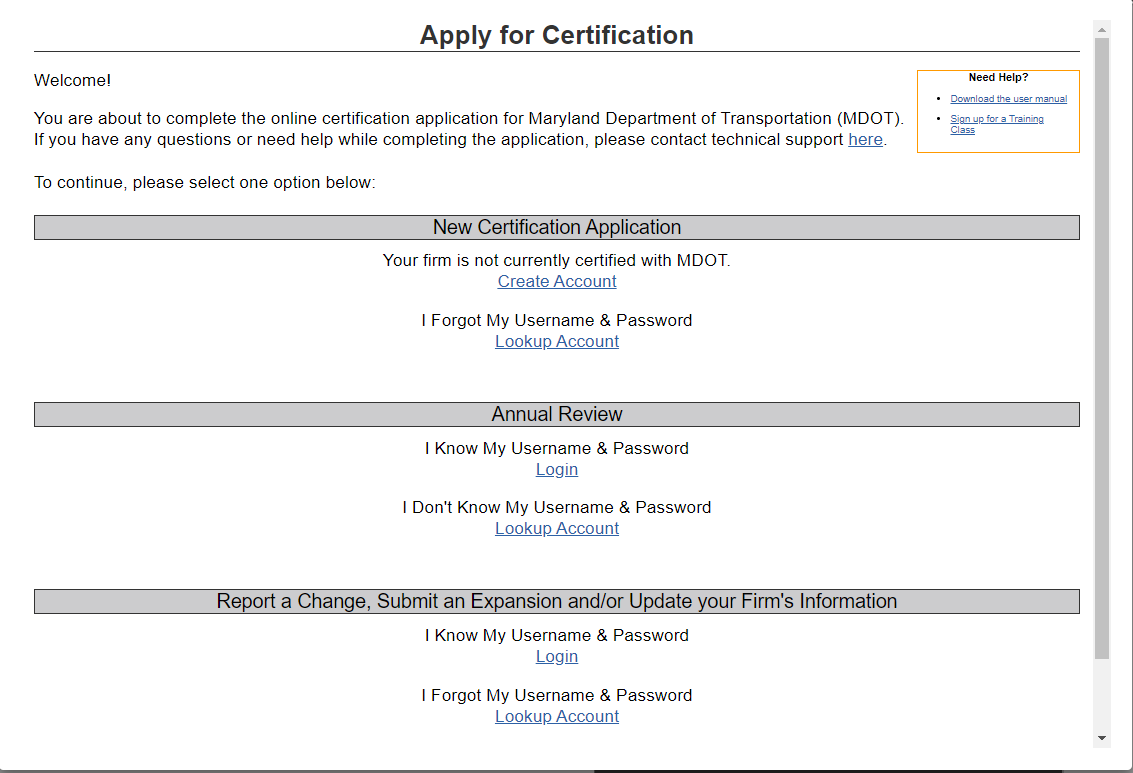 CERTIFICATION TIME
Once a complete application package has been received,
it takes an average of
90 days to complete
the certification
process
If you do need assistance, please call the OMBE office at 410-865-1269.
As you go through the certification process… talk with the experts!
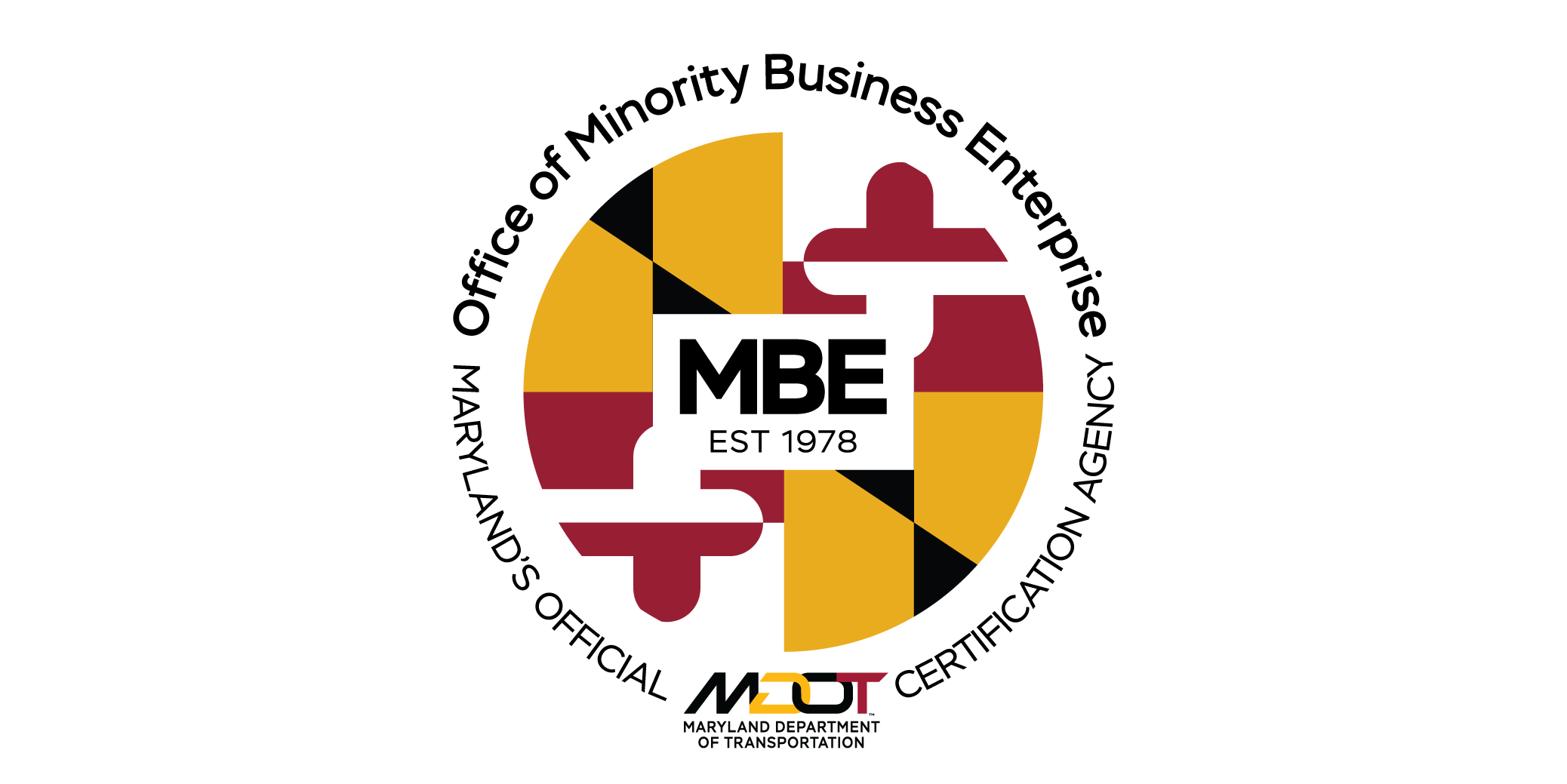 410.865.1269
mbe@mdot.maryland.gov 
www.mdot.maryland.gov
For individual guidance on your application, please contact the Office of Minority Business Enterprise using the contact information above.
Office of Small & Minority Business Policy
December 5, 2023, 10:00 AM & 5:30 PM 
Registration is now open online!
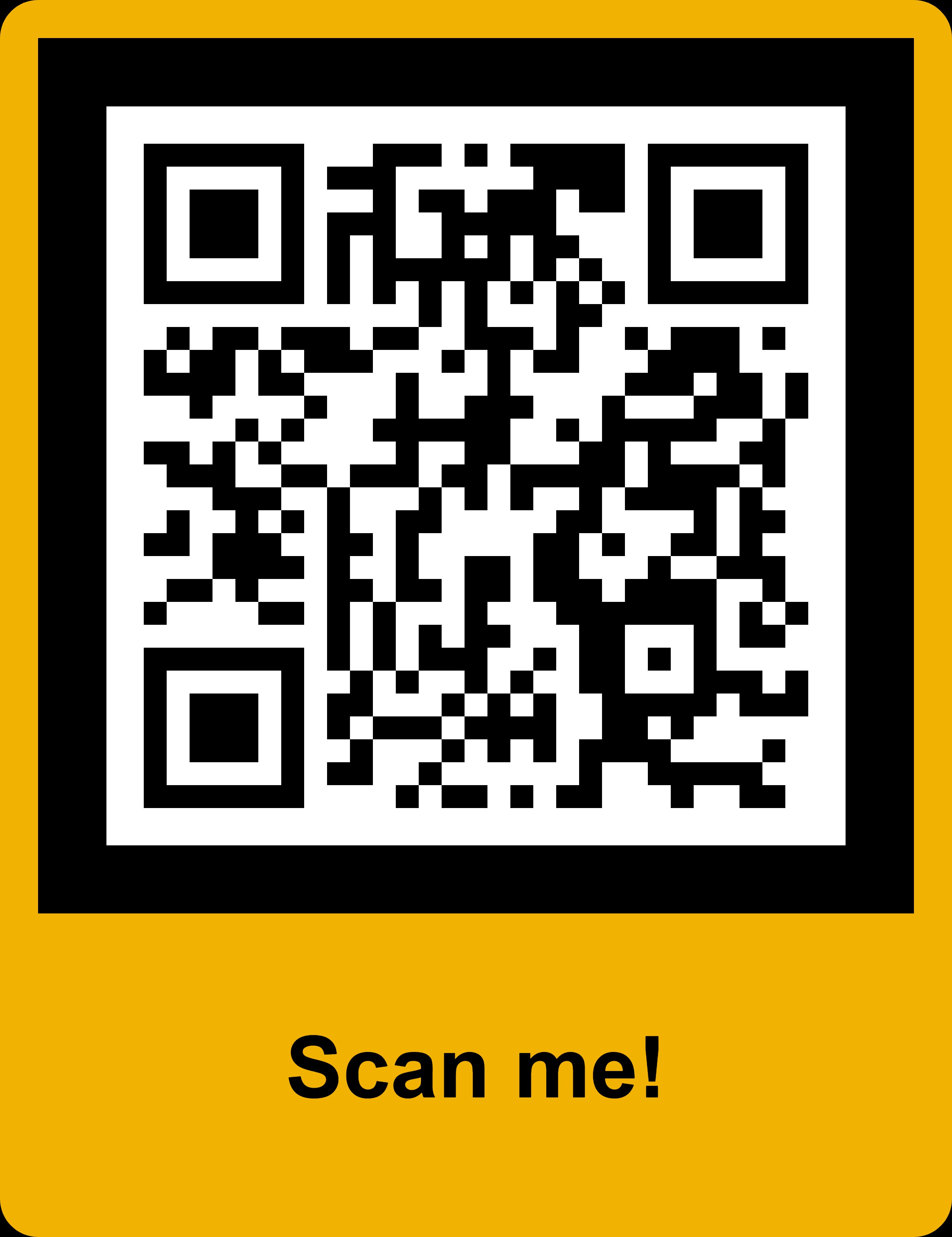 Contact:
Eun Young Hong: ehong@mdot.maryland.gov
Office of Small & Minority Business Policy
www.mdot.maryland.gov
Disparity Study
Vendor Survey is Now Open
To learn more about this study, please visit: https://stateofmddisparitystudy.com
Women’s Business Enterprise National Council
Vanessa Foster
Why to Get WBENC Certified
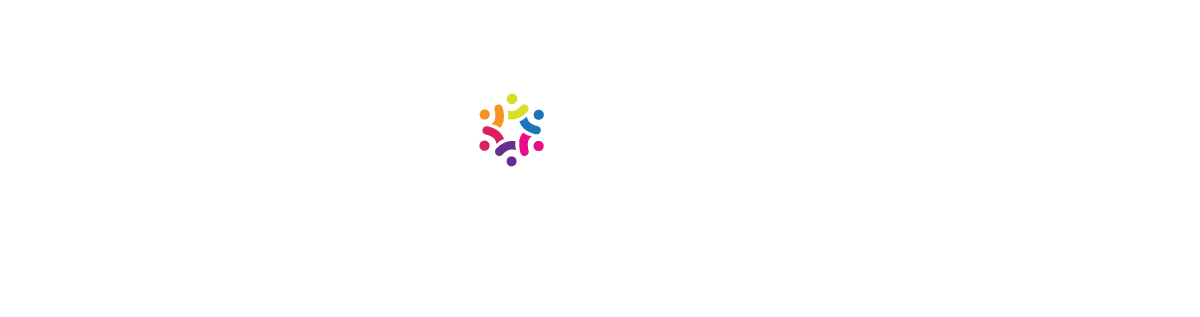 WBEC Greater DMV
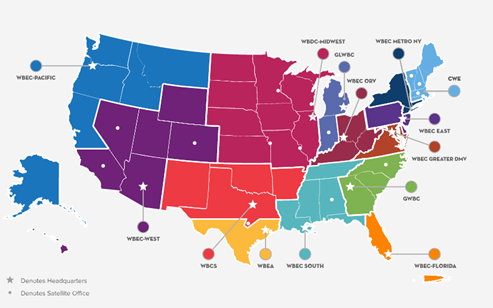 What is WBENC?
The Women’s Business Enterprise National Council (WBENC) is the nation’s leading third-party certifier of business owned and operated by women
Founded in 1997 
14 Regional Partner Organizations (RPO) who deliver the WBENC Certification
The leading advocate of WBEs & WOSBs as suppliers to Corporate America and Government Agencies
Corporate Membership Organization
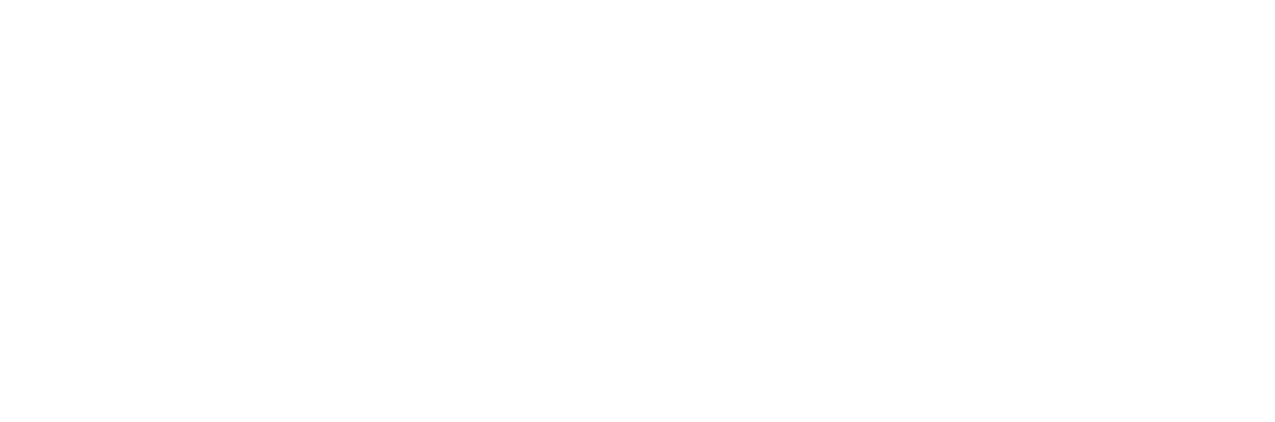 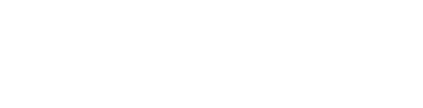 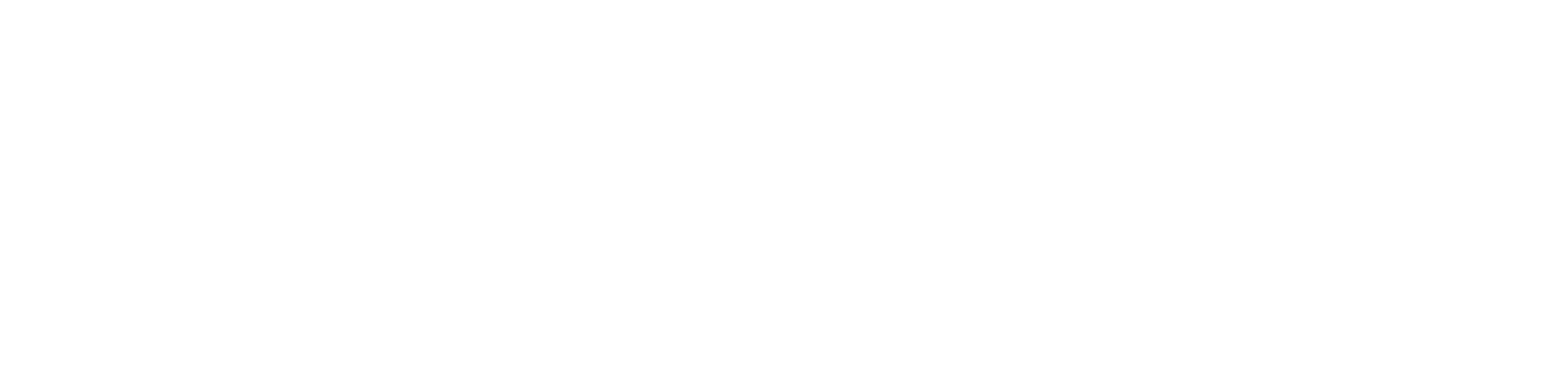 SUPPORTING
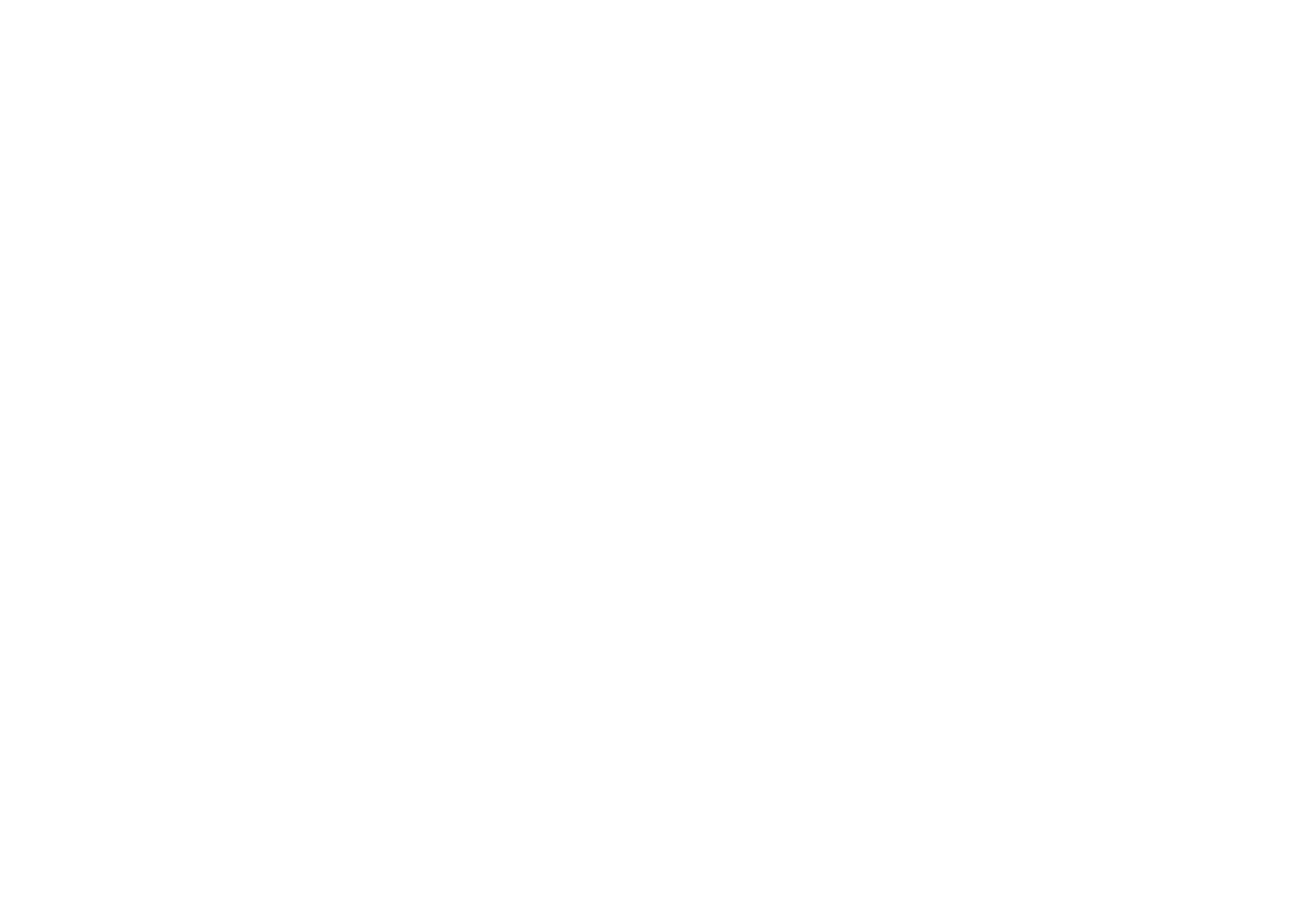 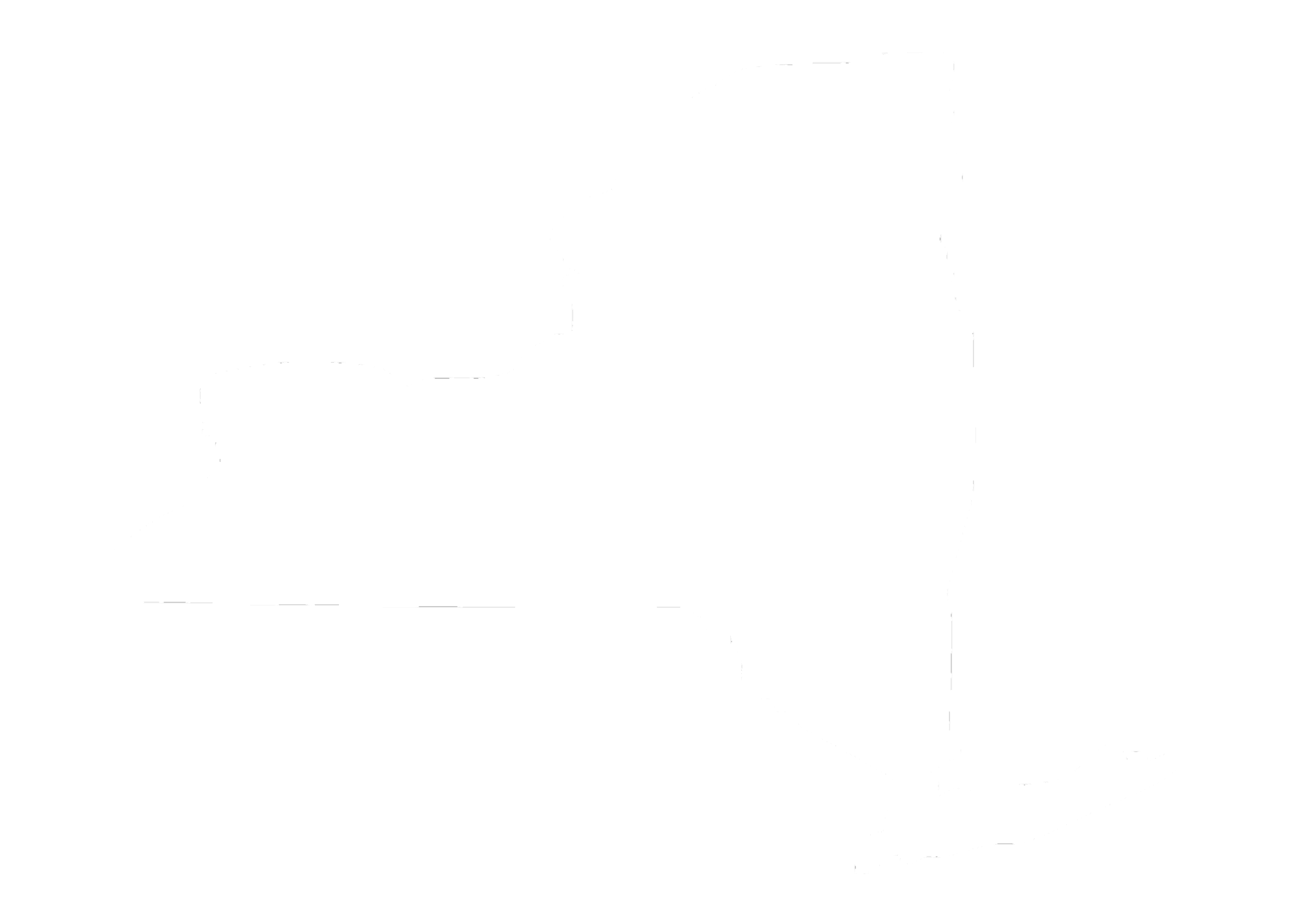 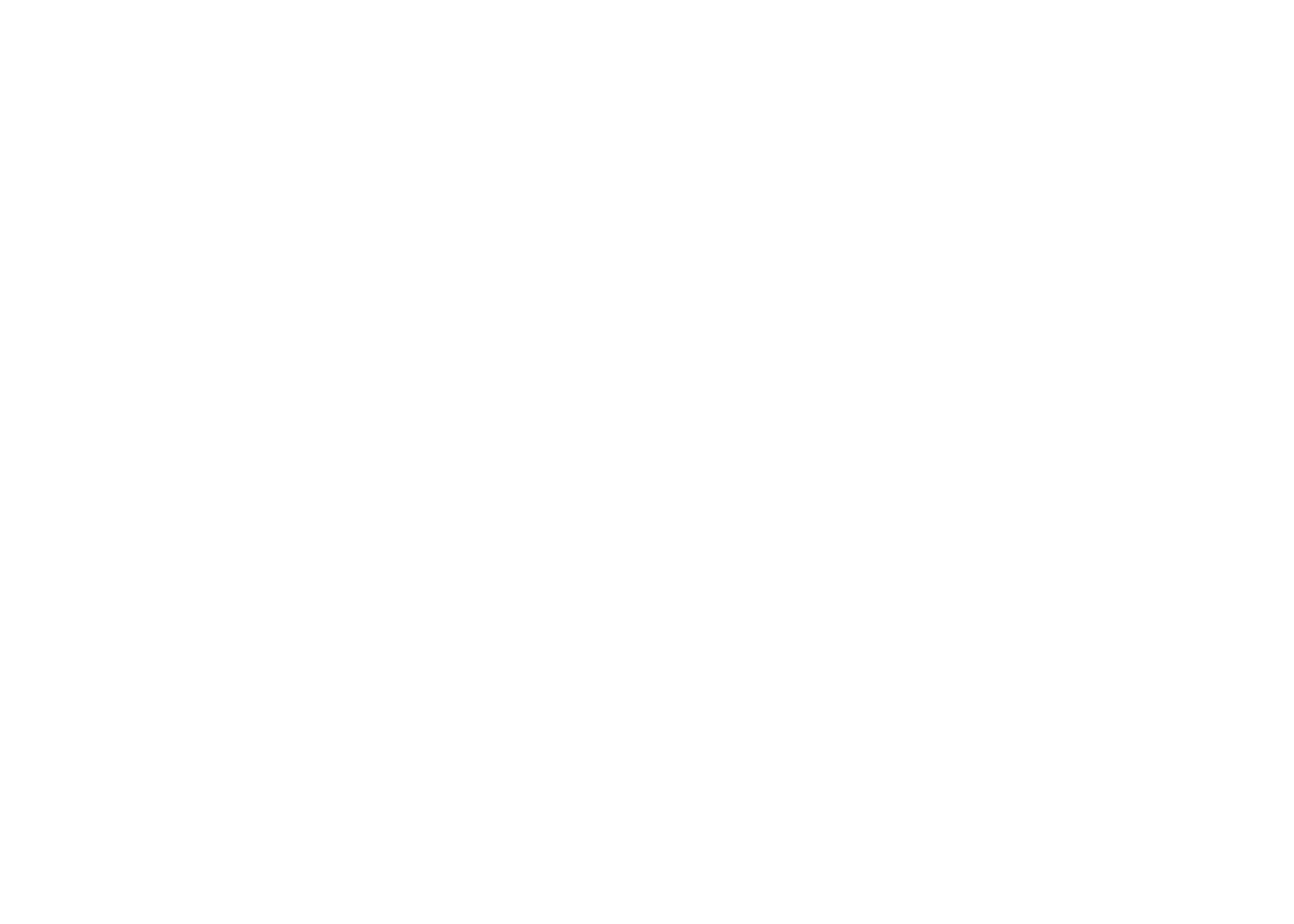 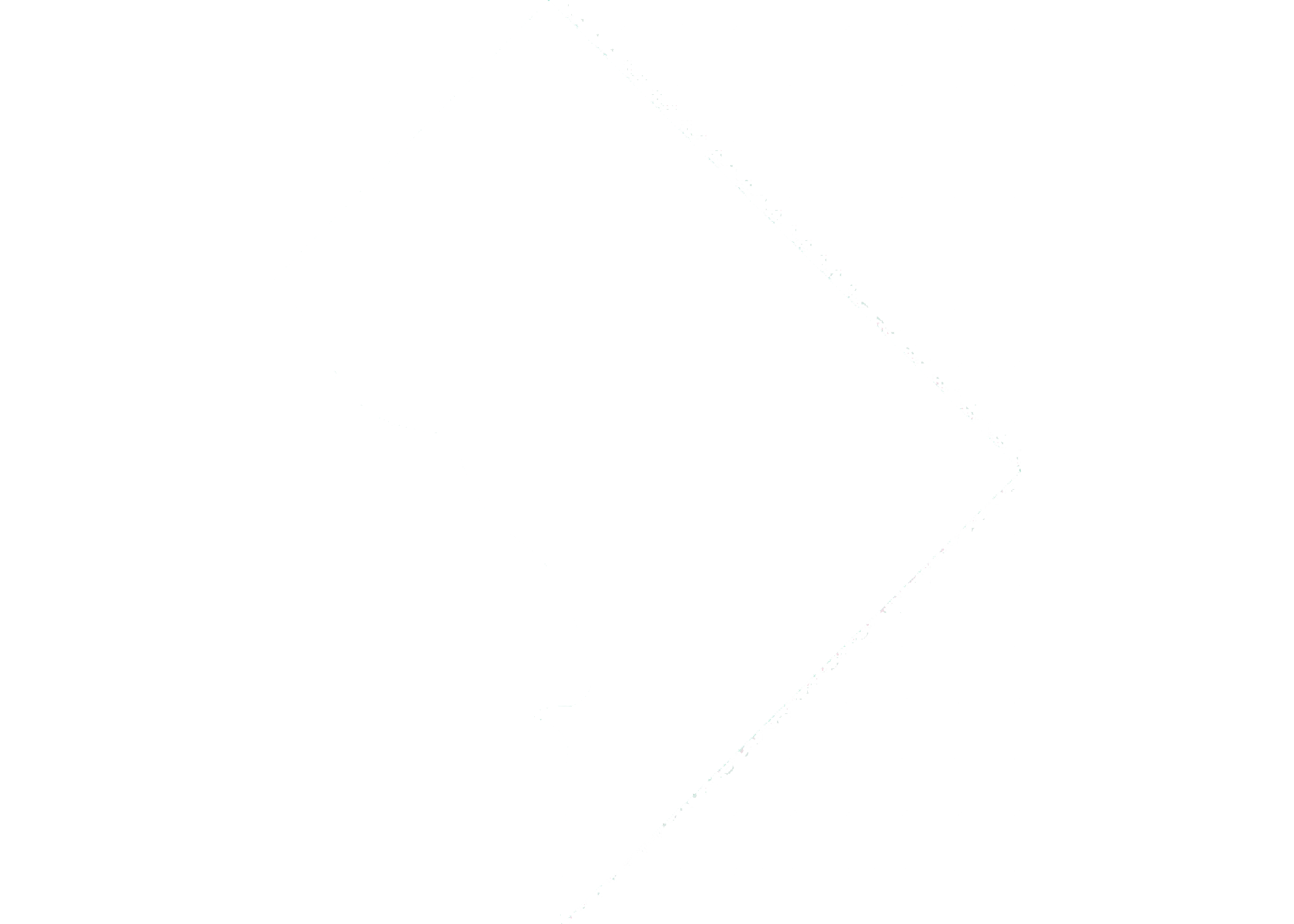 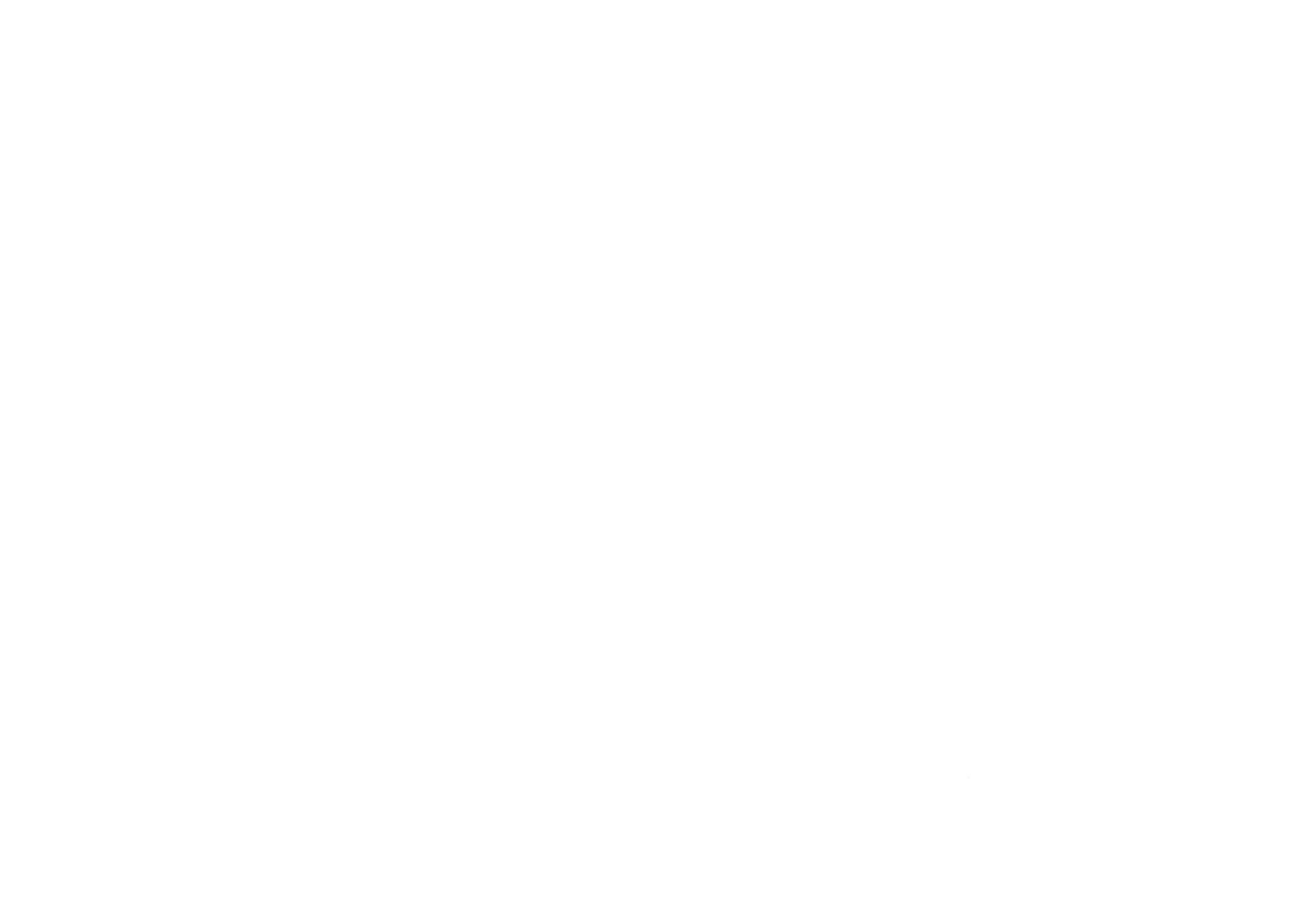 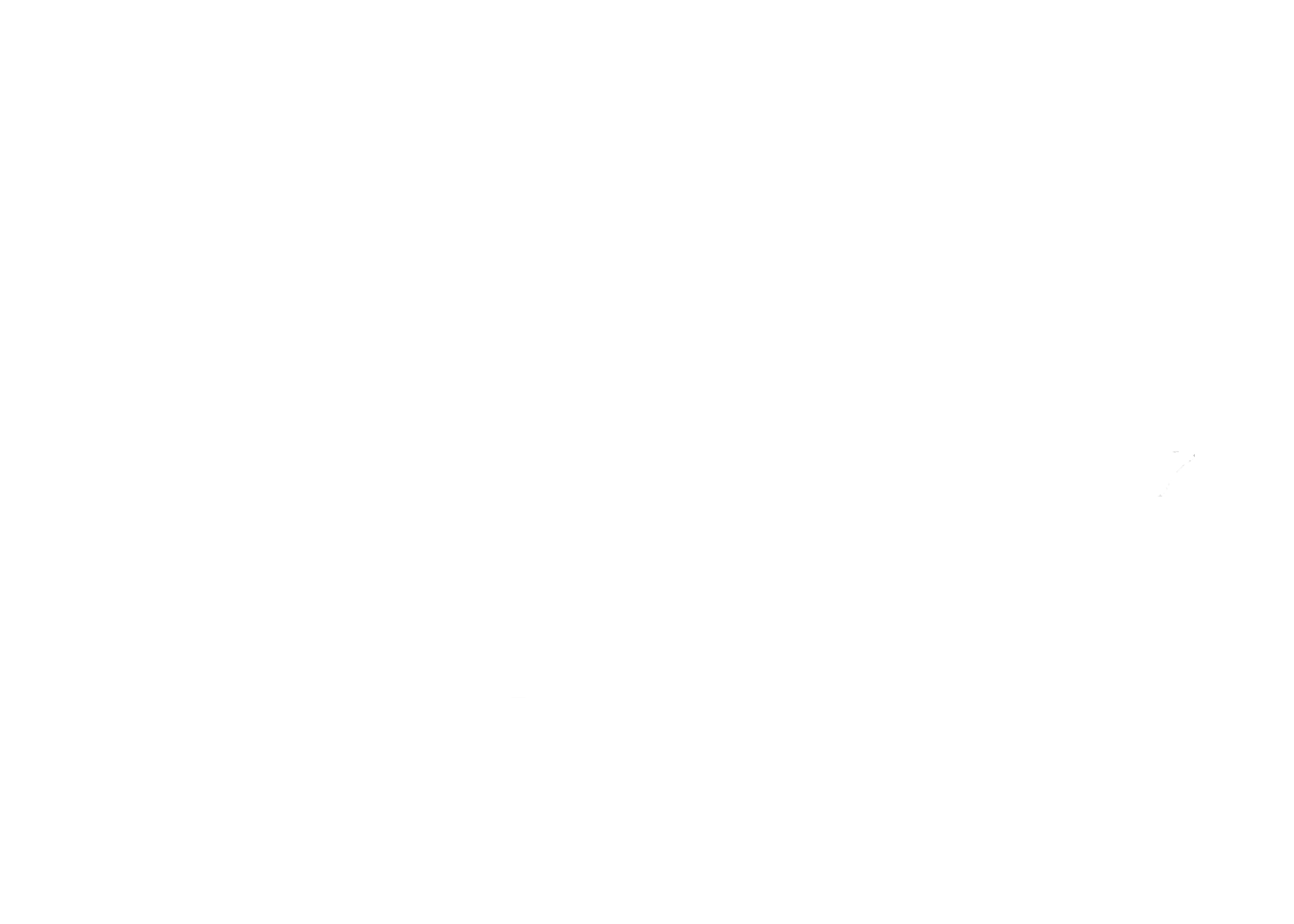 Maryland
District of Columbia
Virginia
Southern Connecticut
New York
Northern New Jersey
Who We Are
WBEC Metro NY and Greater DMV Inc DBA WBEC Metro NY and WBEC Greater DMV are two of the 14 Regional Partner Organizations of the Women’s Business Enterprise National Council (WBENC). Metro NY and Greater DMV provides WBENC certification—the gold standard in diversity certification—at the regional level and serve as an advocate for certified women-owned businesses in Southern Connecticut, New York, Southern New Jersey, District of Columbia, Maryland and Virginia, offering professionally executed educational programs, high-level networking opportunities, recognition, and an entrée to corporate supplier diversity programs.

Metro NY and Greater DMV’s corporate membership provides access to the vast WBENC data base of certified Women Business Entrepreneurs (WBEs), custom curated procurement lists, match maker events, corporate networking opportunities, custom programming, signature events, award recognition and additional opportunities for engagement.
Sandra Eberhard
President & CEO
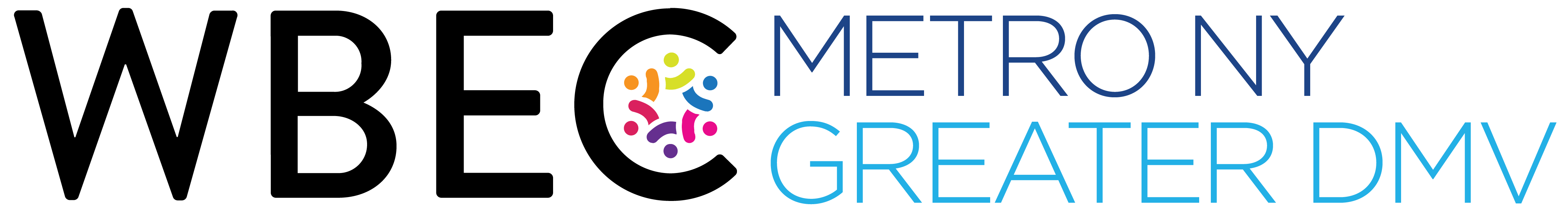 [Speaker Notes: Images Source:-
https://pixabay.com/en/business-woman-professional-suit-2697954/]
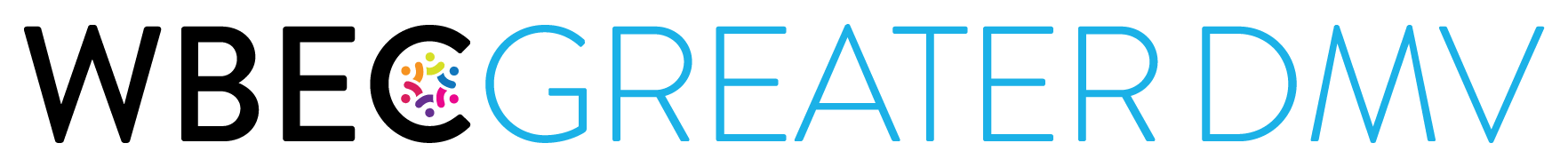 960+ WBEs
163 New WBEs added in 2023
$7 Billion in Aggregate Revenue
Employing 54,000+ People
Averaging 15 Years in Business
57% are WOSB Certified
46% Minority
Top Industries Represented
Professional, Scientific, and Technical Services
Administrative Support, Waste Management and Remediation Services
Construction
Wholesale Trade
Educational Services
[Speaker Notes: https://unsplash.com/photos/IYRq_5Lv-Yc]
Our Certifications
WBE Certification
Ownership
At least 51% owned by a woman/women
U.S. citizen or legal resident status






Control
Governance
Operations & Management
Independence
Headquarters
USA Domestic
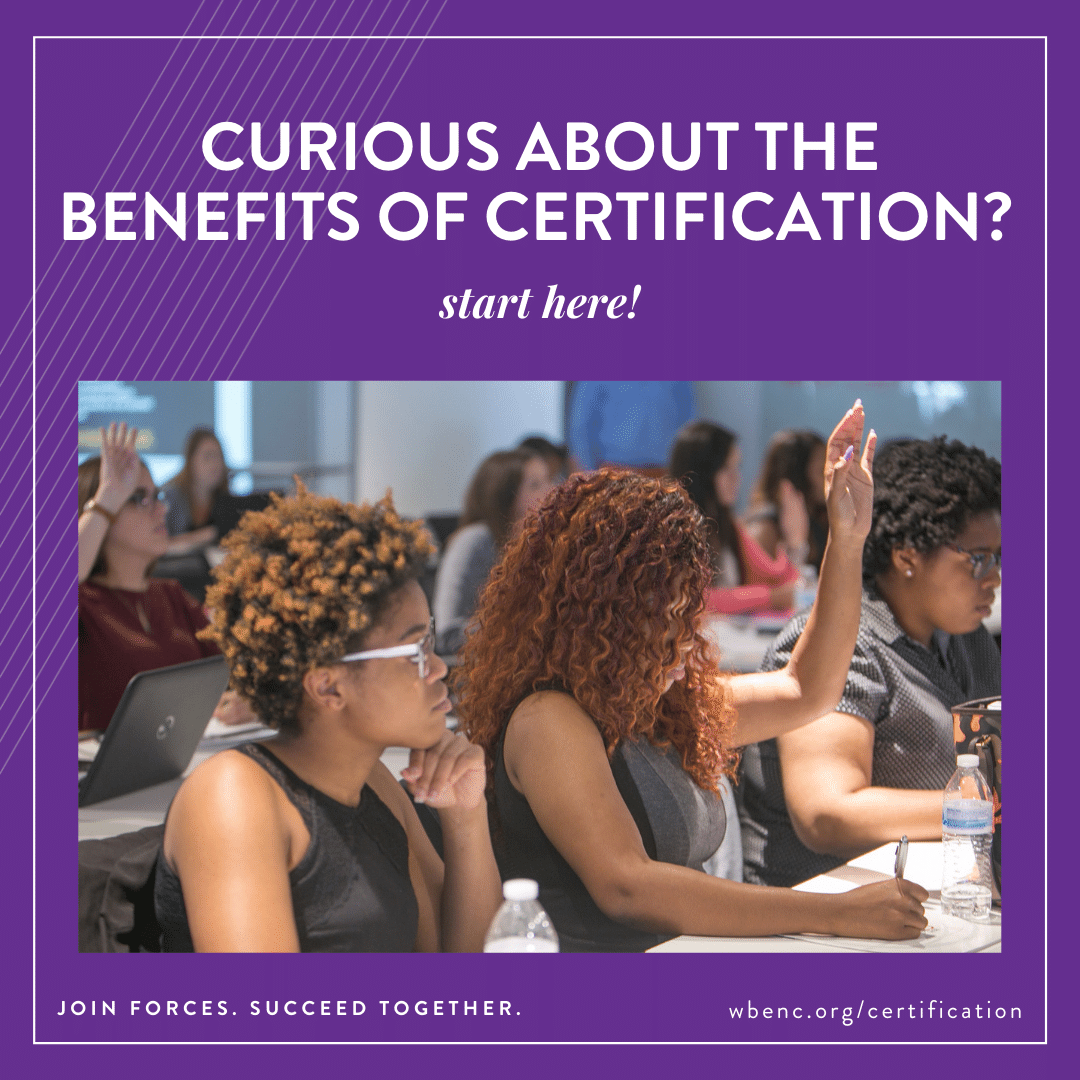 WBENC is also an approved third-party certifier for the SBA’s Women-Owned Small Business (WOSB) Federal Contracting Program
WOSB Certification
Ownership
At least 51% owned by a women/women
U.S. citizen




Size Standard
Revenue Threshold
Number of Employee Threshold
Control
Governance
Operations & Management
Independence
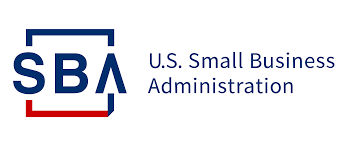 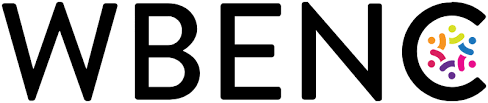 Benefits of Certification
Access to supplier diversity and procurement executives at hundreds of major U.S. corporations and federal, state, and local government entities that accept WBENC Certification


Formal and informal opportunities to pursue business with Corporate and Government Members, as well as other WBENC-Certified WBEs


Access to networking events and programs, procurement opportunities, mentoring, executive education, capacity development programs, and other business tools and resources


Eligibility for regional and national awards and recognition


Use of Women Owned Logo and Women’s Business Enterprise Seal as a marketing tool to promote your business and expand your company’s visibility




Community of support from other female business owners and like-minded professionals all dedicated to the growth and success of women-owned businesses
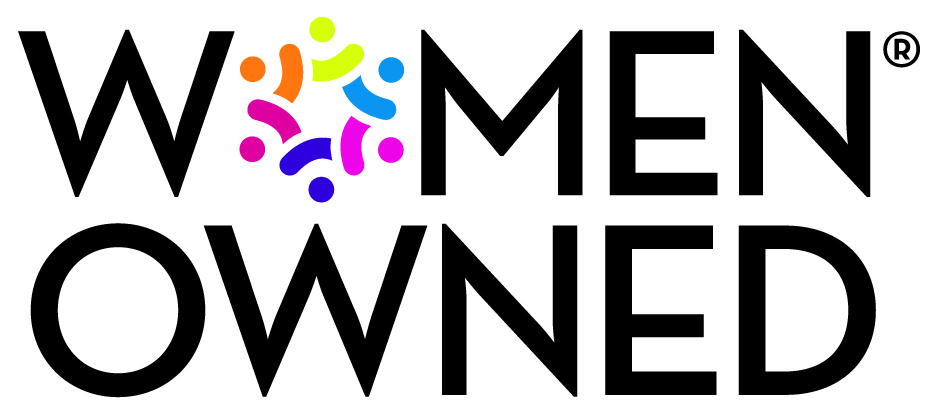 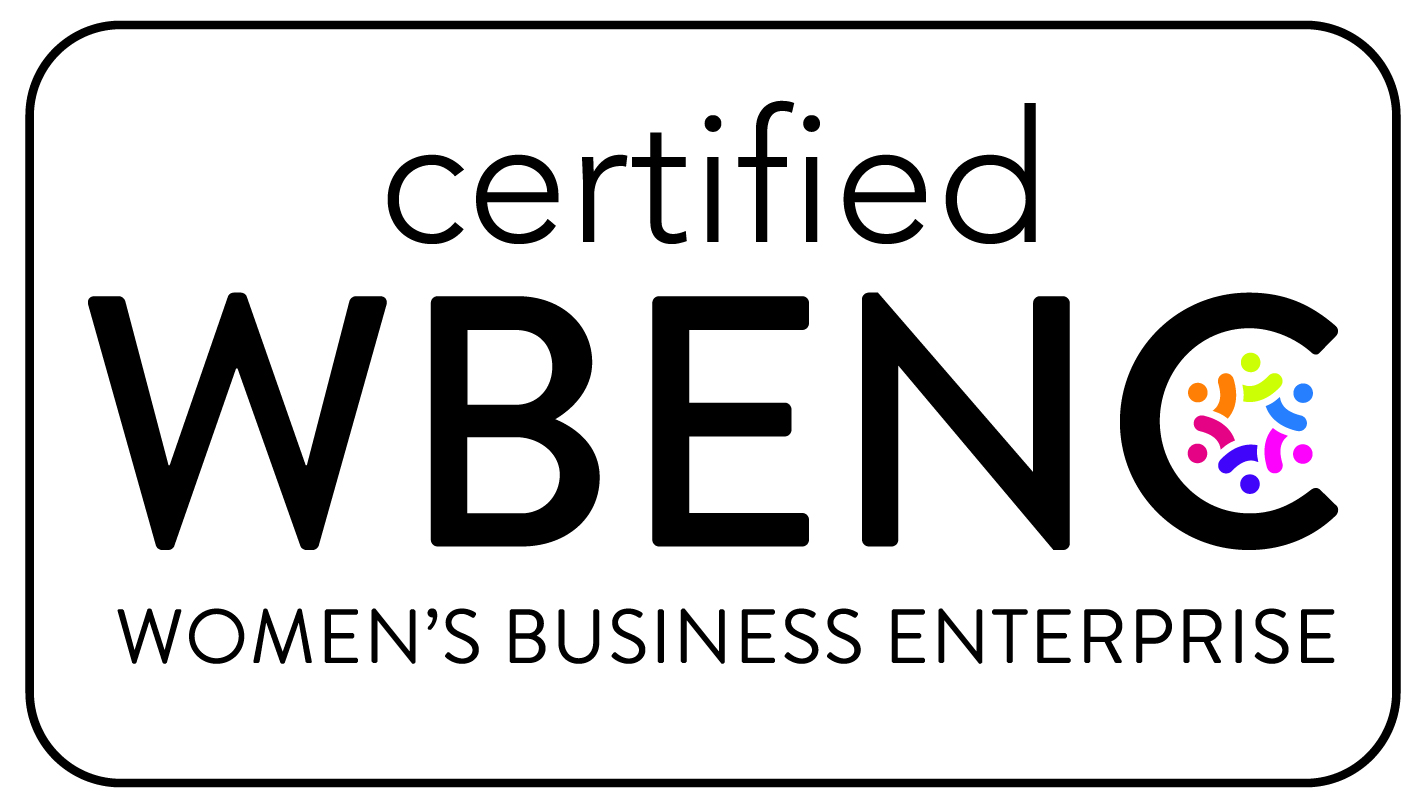 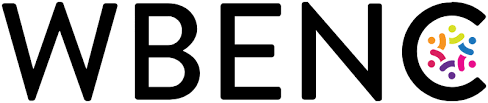 Application Fees
The non-refundable processing fee for new applications and recertification is based on annual gross revenue as reported on Federal Taxes and is divided into five (5) tiers. Please identify which range your company’s revenues fall within to identify the required fee.

Revenue Range Category
Under $1 million: $350
$1M < $5M: $500
$5M < $10M: $750
$10M < $50M: $1,000
$50M+: $1,250
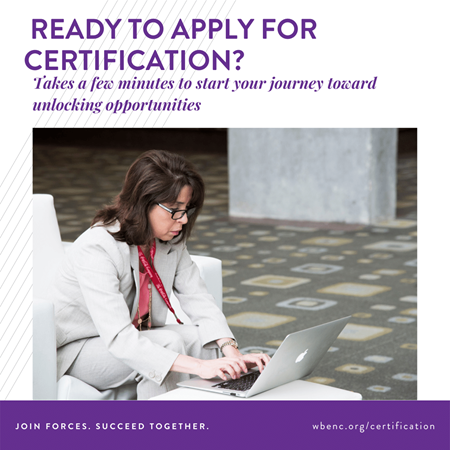 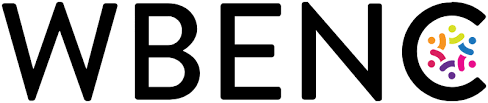 The Process
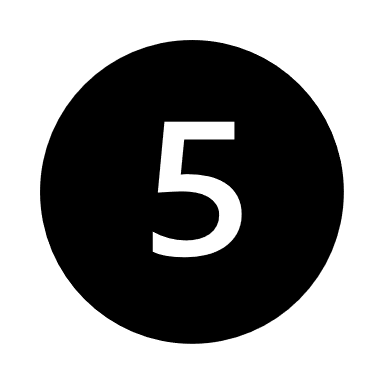 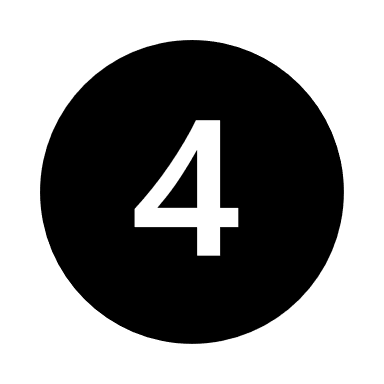 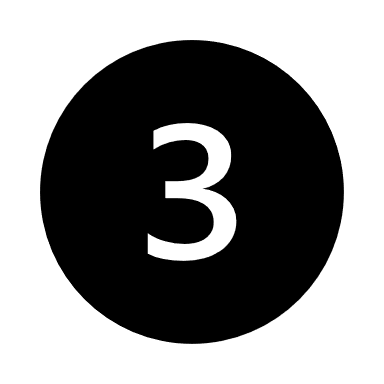 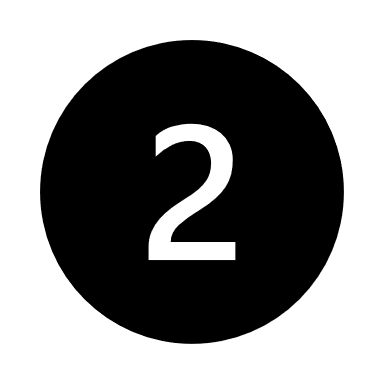 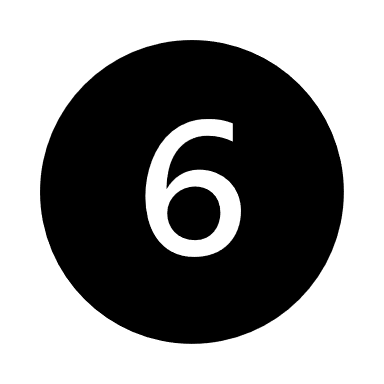 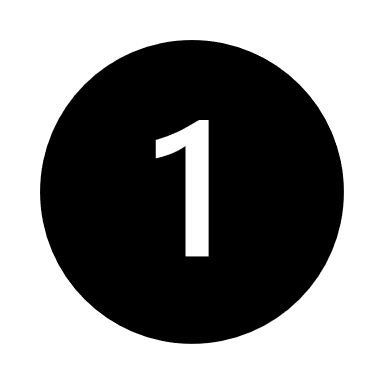 Complete Online Application
Compile Required Documentation
Determine if you are eligible
You’re In!
Certification Determination
Review & Site Visit
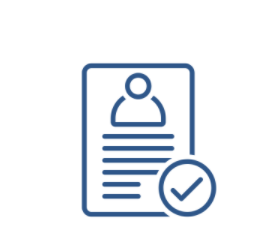 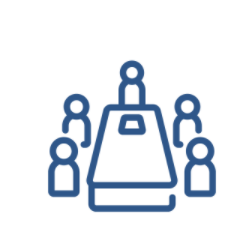 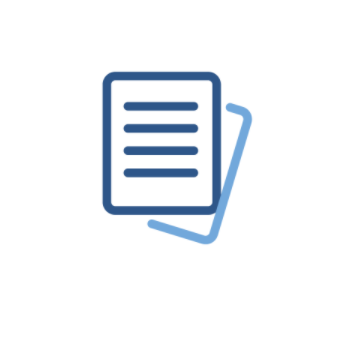 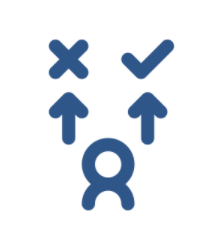 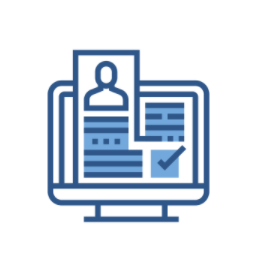 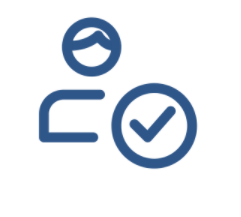 The WBENC process includes a thorough review of the documentation presented and a site visit interview with the female owner(s). The Regional Partner Organization near you will process your application, which includes ensuring all documentation is complete, reviewing your application with a Certification Committee, and arranging a site visit with the owner.
The review process takes approximately 90 days from the date your file is deemed complete. WOSB certification takes approximately 30 additional days.
Once you have ensured you meet the certification criteria and gathered your documentation, the next step is to register and complete an online application on WBENCLink2.0. 
Review your application carefully before submitting. Be prepared to pay a certification application fee.
The Certification Committee at your Regional Partner Organization will complete a thorough review of your application, ensuring your business meets our certification criteria. Certification Committees are trained and confidential groups of volunteers from Certified WBEs, corporations, government or community organizations.
Your Regional Partner Organization will notify you via email and letter when a determination has been made.
As a WBENC-Certified WBE, you will have access to a wide range of benefits. Once you are certified, use our checklist to get acquainted with the network, download logos, and best leverage your certification. And don’t forget to set a calendar reminder for recertification!
Before applying for certification online, we recommend gathering all of the required documents in advance.
You will be providing general business information, owner eligibility, financial structure, personnel & management information, and governance information.
WBENC Certification validates that a business is at least 51 percent owned, controlled, operated, and managed by a woman or women. This means one or more women must have unrestricted control of the business, a demonstrated management of day-to-day operations, and a proportionate investment of capital or expertise.
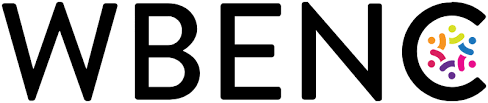 Documentation requirements
General: 
History of Business
(Explain the start and history of your business, including when, where, why, with whom, and how the business was started/acquired)
Professional and business license(s) (if applicable)
Resumes of all owners, board of directors, and key management team

OWNER ELIGIBILITY
Evidence of gender for female owner(s):
Copy of current U.S. Passport, U.S. Birth Certificate, or Driver’s License
Evidence of U.S. citizenship or Permanent Legal Resident Alien status for female owner(s):

FINANCIAL STRUCTURE FOR THE BUISNESS
Three years’ Federal Income Tax returns
Profit and loss statement and Balance sheet that aligns with the most recent tax return submitted.
Copies of any loan documents that are currently active (listed under the Liabilities section of the company’s Balance Sheet)
Copy of bank signature authorization card {mandatory}
Proof of capital and/or equity investment by female owner(s): cancelled checks, opening bank statement, proof of stock purchase, written statement by owner, list of contributed equipment/expertise, etc.)
Documentation requirements
PERSONNEL & MANAGEMENT
List of all full- and part-time employees by name, position, and length of service or date of hire, including all owners {mandatory}
Employee payroll for the month prior to submitting the application {mandatory}
W-2s and/or 1099 forms from every officer, director, or owner receiving compensation from the company for the most recent year {mandatory}

 Only if this applies to you: 
Trust agreement(s) that involve the majority female owner(s)
Employee Stock Ownership Plan Agreements (ESOPs)
Submit copies of the following documents that are currently active:
Management/consulting agreements
Service agreements
Affiliate/subsidiary agreements
Franchise Agreements (if applicable)
Union Agreement (if applicable)

GOVERNANCE
NOTE: REQUIREMENTS DIFFER BY BUSINESS STRUCTURE. Ex. Operating Agreement/bylaws, Articles of Organization, Minutes from shareholders’ first organizational meeting , Minutes from first meeting of board of directors 

WOSB
All businesses seeking WOSB Certification in addition to WBENC WBE certification must also submit: Printout of the first page of System Award Management (SAM) Registration showing an “Active” status.
Partnerships, Corporations, and LLCs must submit additional documents
Leadership Development Programs
We offer Leadership Development programs to support the reclamation and future growth of the women owned businesses in the WBEC Metro NY and Greater DMV network. 

Some curriculums have the capacity to be delivered as a single program, but most are offered and designed to support business owners through multiple classes. 

(Program content is delivered virtually.) These extended curriculums also include online tools, peer-to-peer engagement, and coaching/mentorship support opportunities throughout the program and possibly beyond.
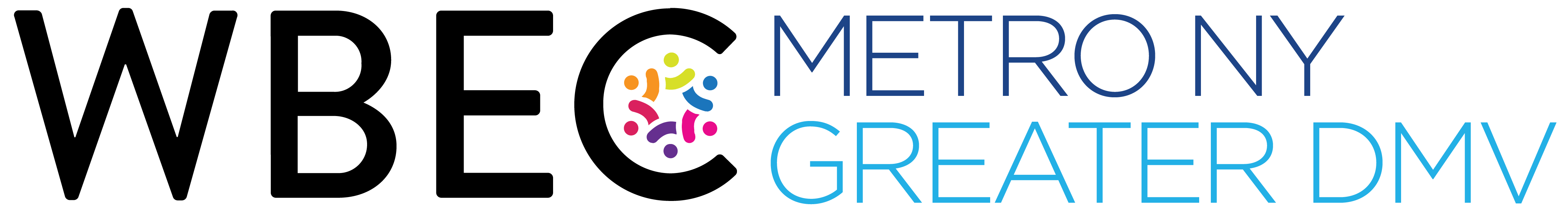 SAGE Advice
January – June
Strategies to Advance and Grow Enterprises

The SAGE program takes participants on a transformative journey
Six-Month Program Roadmap
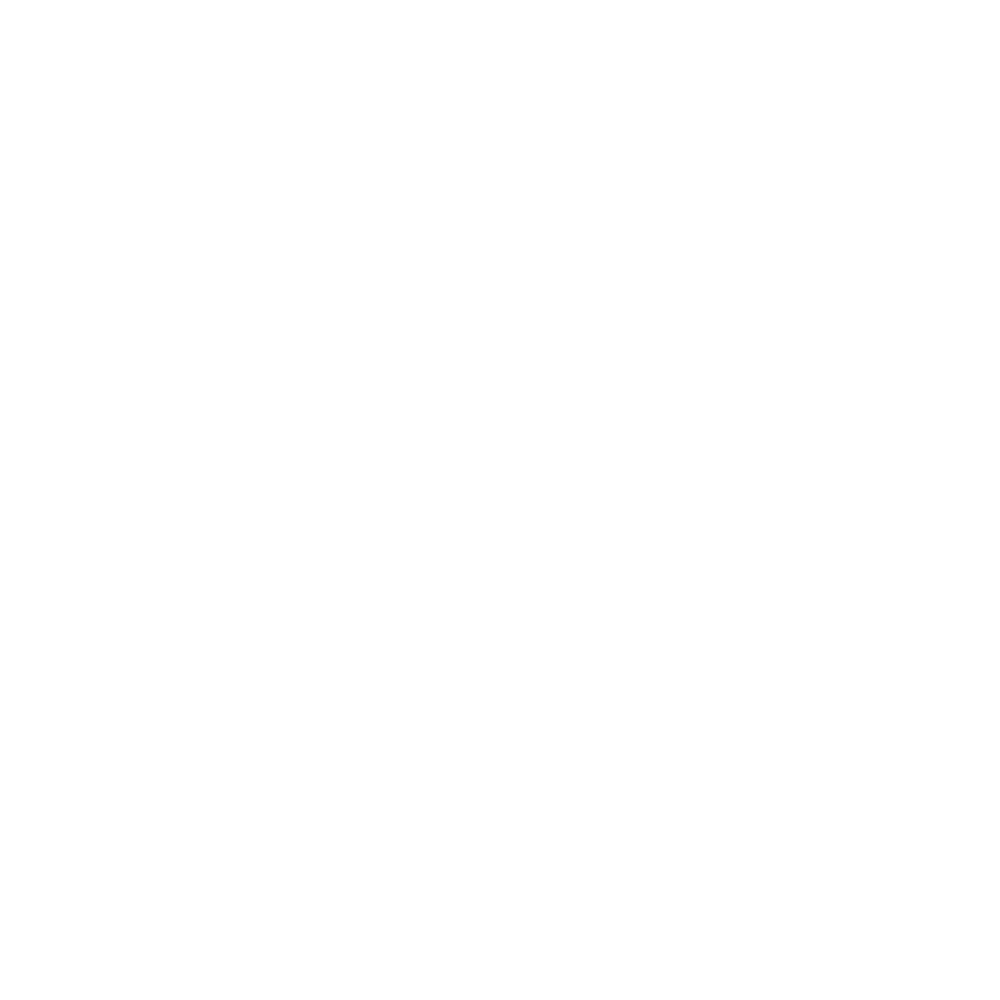 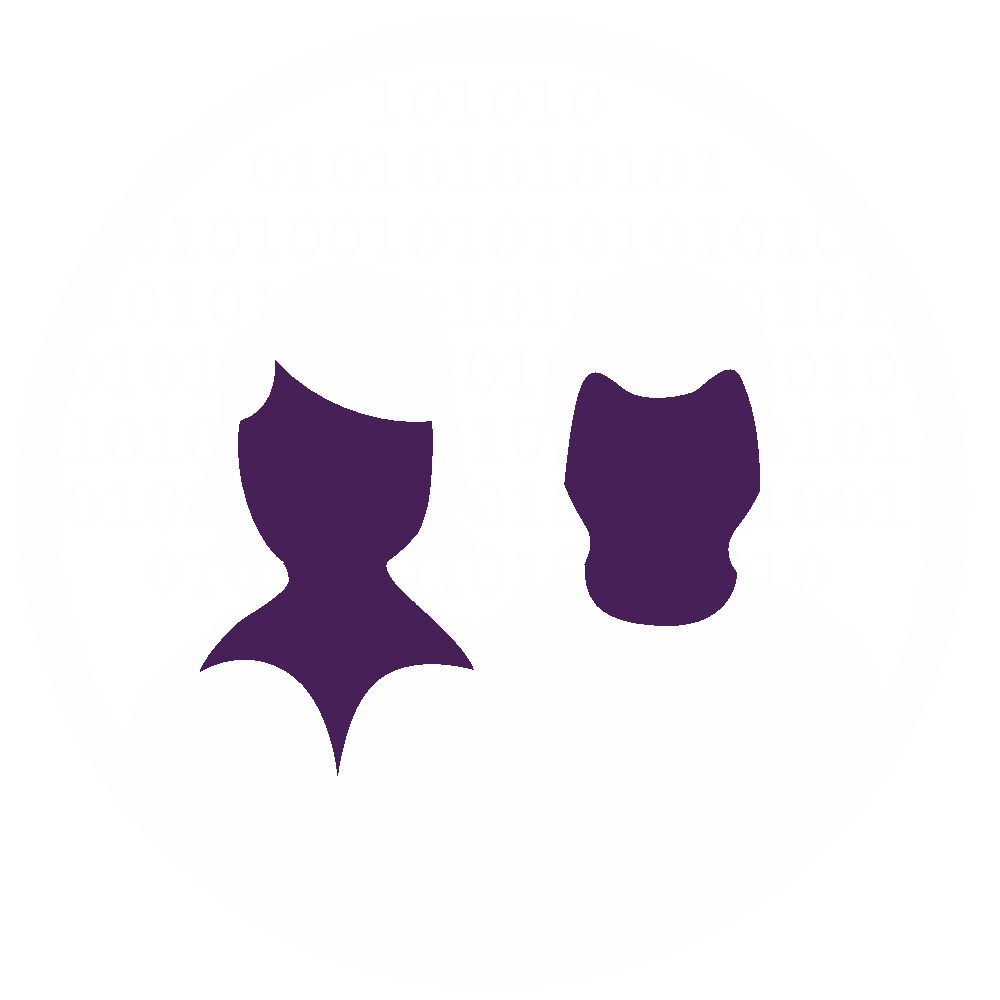 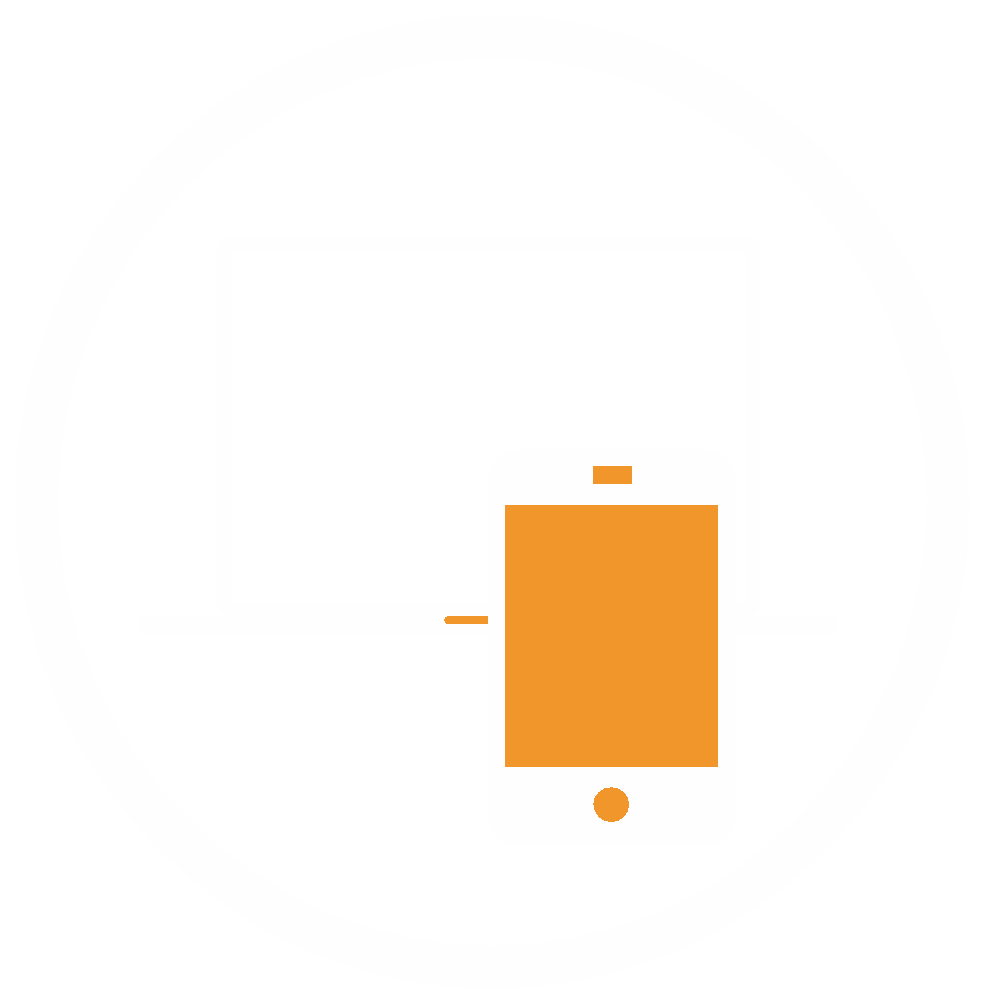 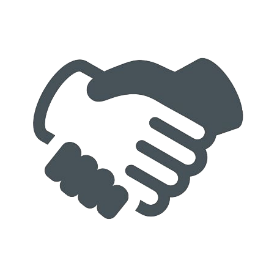 Building Your “A Team”
Marketing for Success
Making the case for who, when and how to get help for your company

You Must Have Advisors
Building Your Advisory Board
HR and the Current Workforce
Hiring Well and Managing with Ease
Finding and managing the money needed to run a successful business

Financial & Cash Flow Statement
Access to Capital – Panel Discussion
Individual Banker Session
Budgeting
Maximizing the WBENC certification


Navigating Corporate Procurement Process
Negotiating the Deal
Relationship Management
Supplier Management
Introduction to the One Page Business Plan
Marketing and Selling to maximize your profits

Brand Analysis & Positioning
Developing a Marketing Plan
Social Media Strategy
Selling Panel
Scaling Your Business
Your Financial Picture
The Corporate Connection
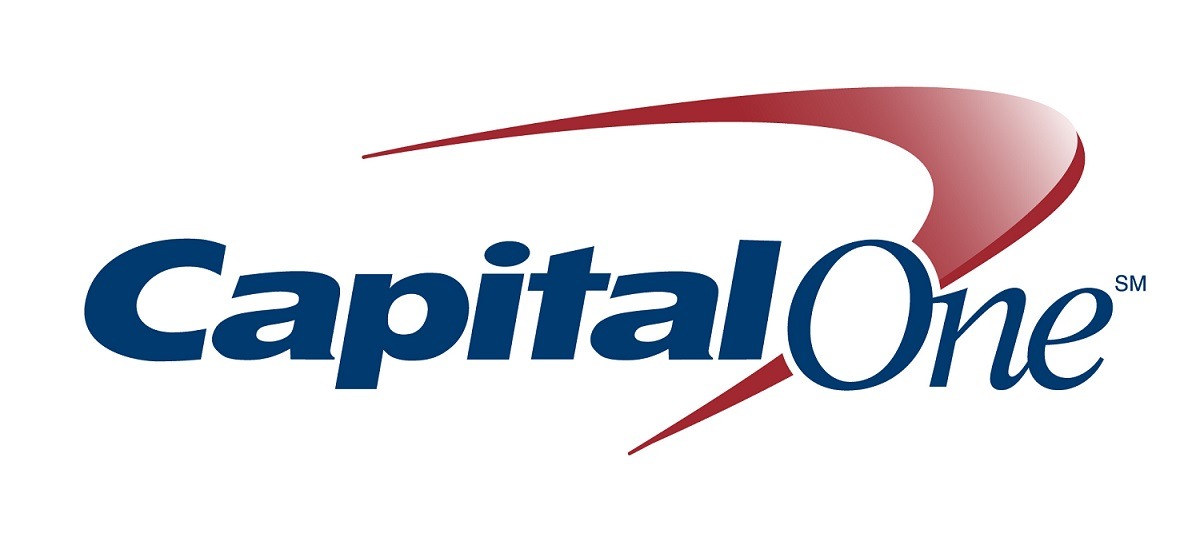 Amplify Mastermind
DURATION: 6 months
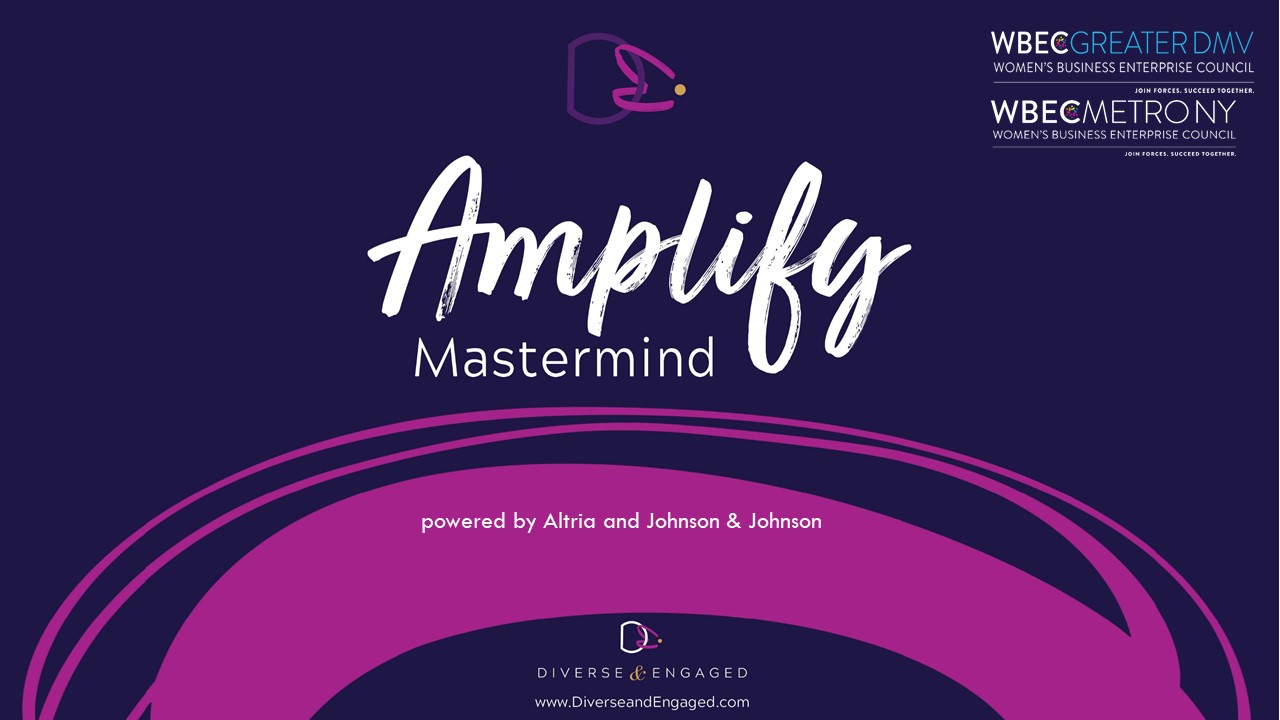 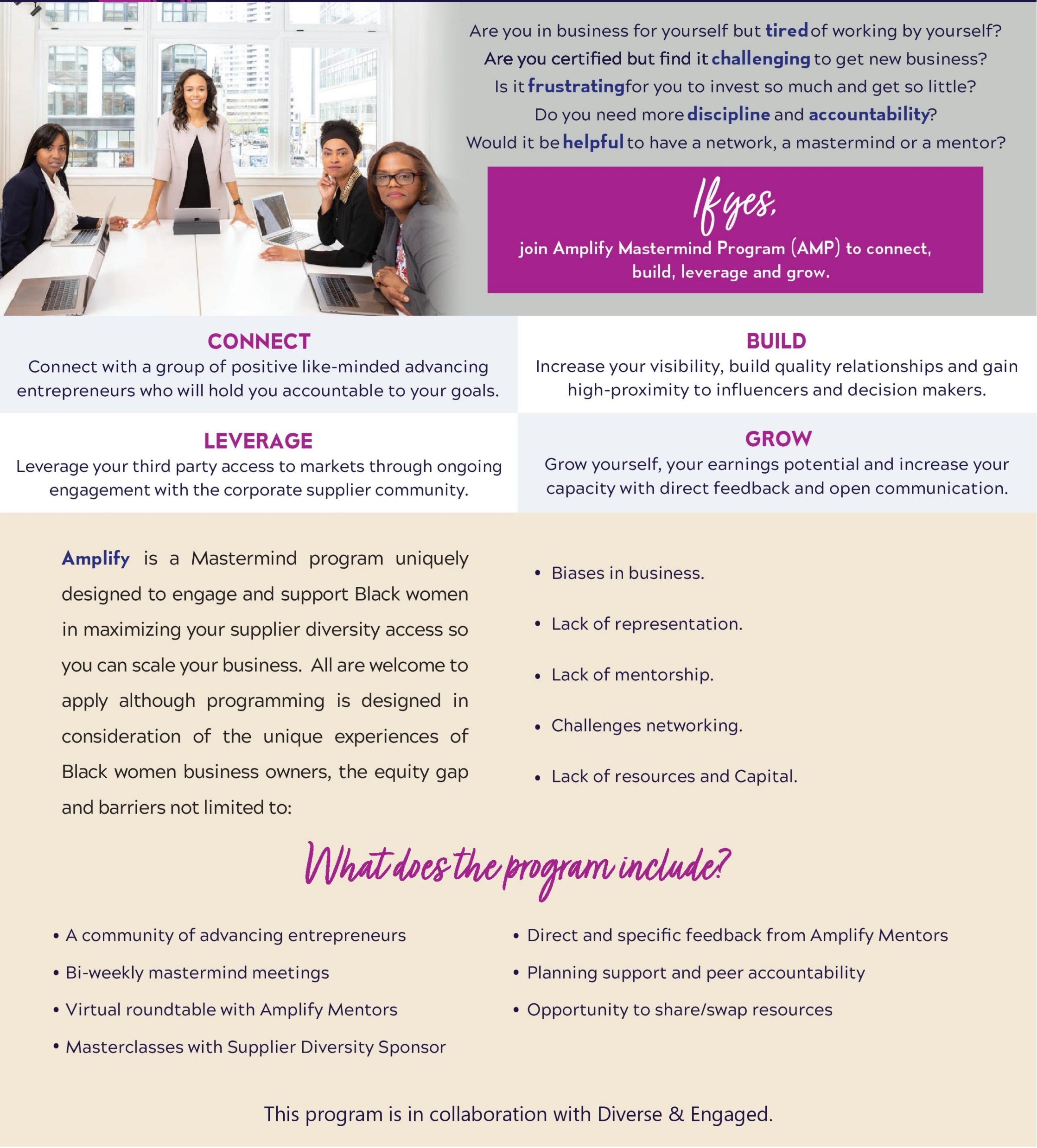 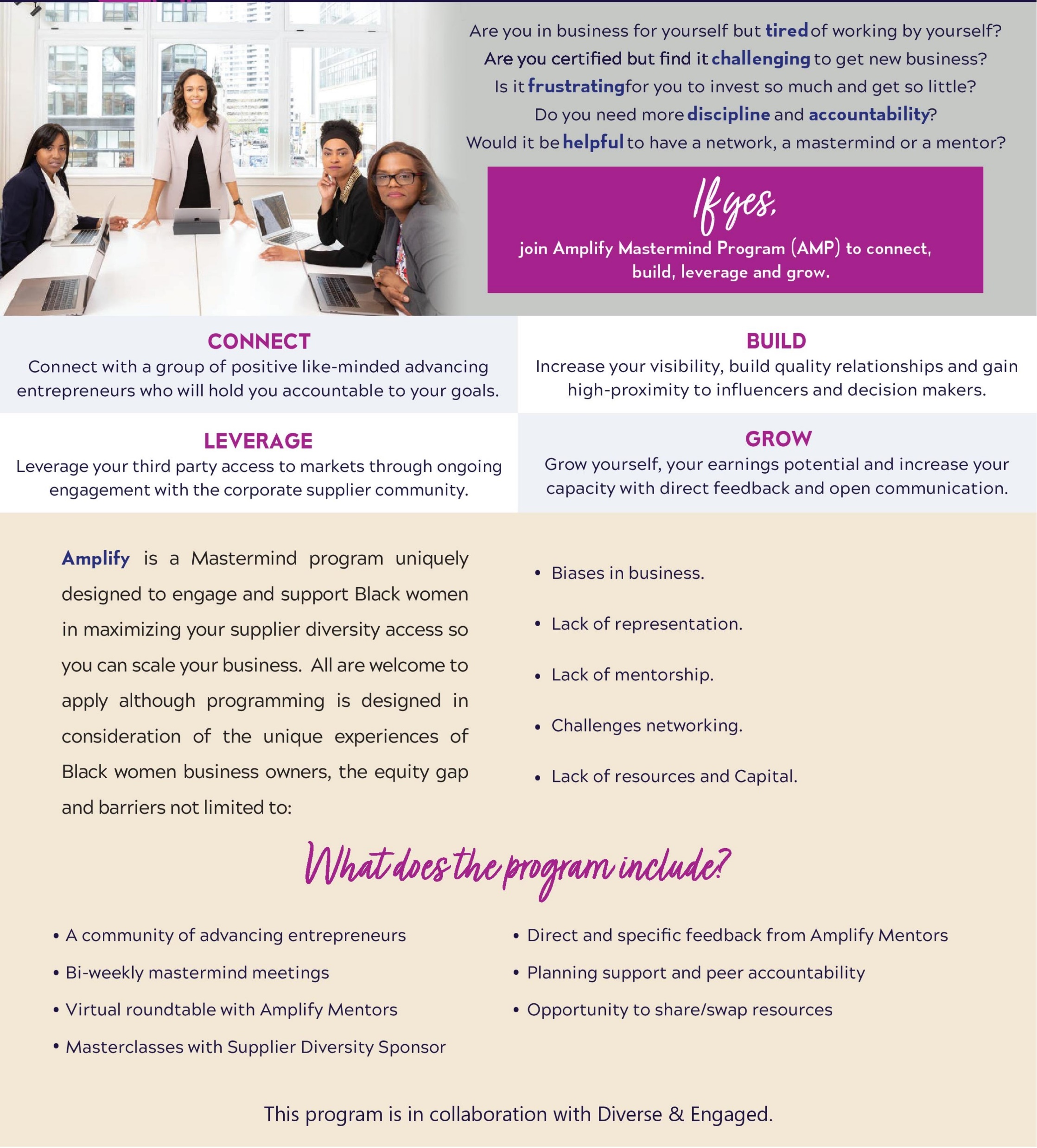 DELIVERY:
One 90-minute session each month. WBEs paired with each other WBEs
 in a mastermind group and a dedicated corporate business resource partner (BRP).
Content & Connections
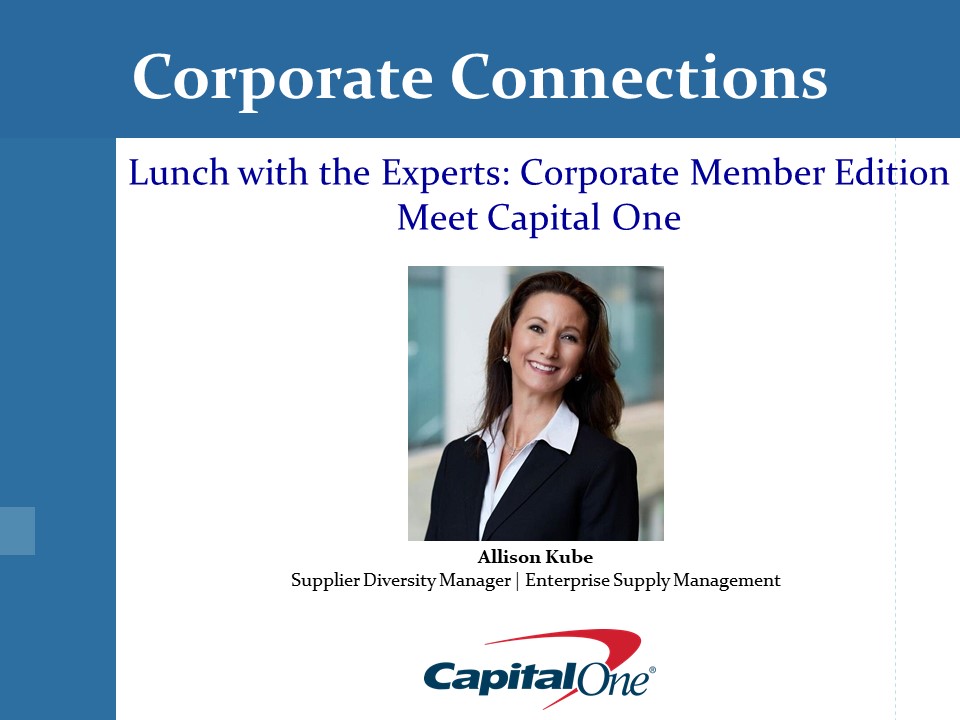 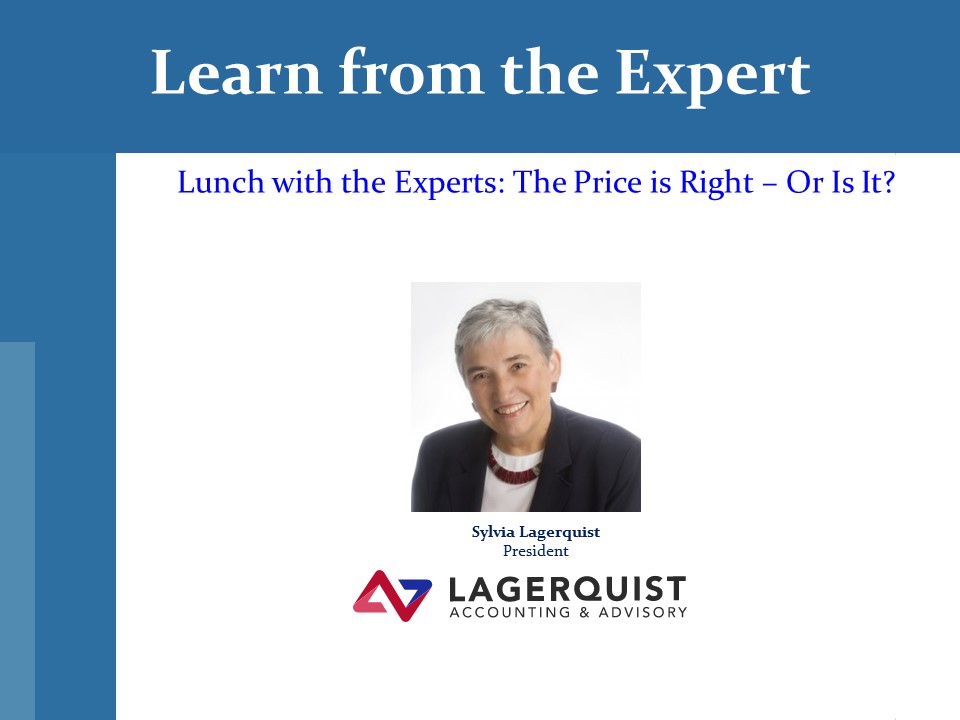 Lunch with the Experts
Invites Corporate Members to give an interactive presentation at an online program for WBEs.  Delivered over lunchtime, allows WBEs to step away from regular business to gain insight about corporate involvement without intruding on their workday and learn about Corporate Members’ supplier diversity programs and how to navigate their sourcing/procurement processes.
Webinars 
Provide more detailed information to WBEs about WBEC Greater DMV and WBENC, and how to maximize WBENC Certification and local RPO support.
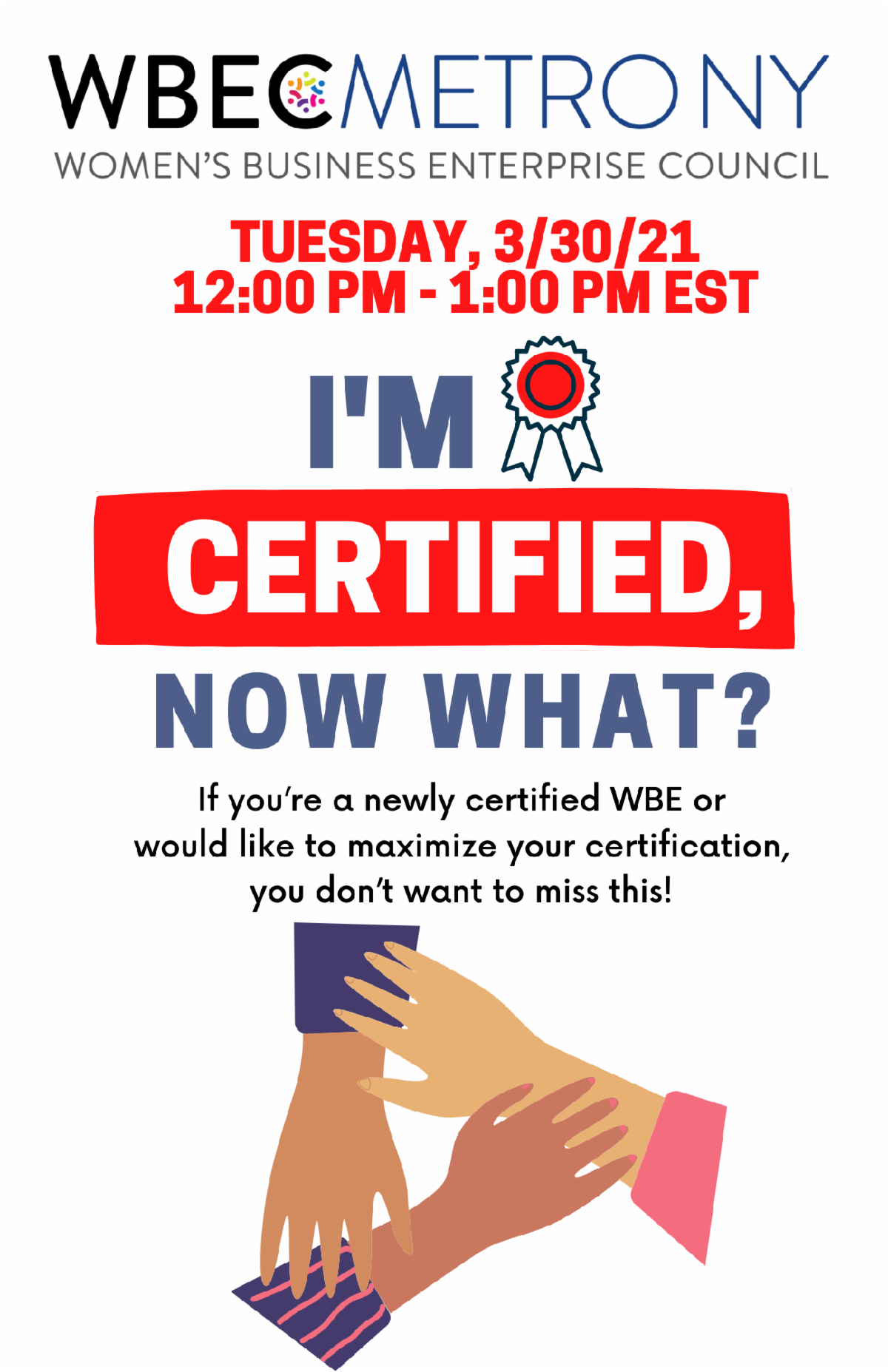 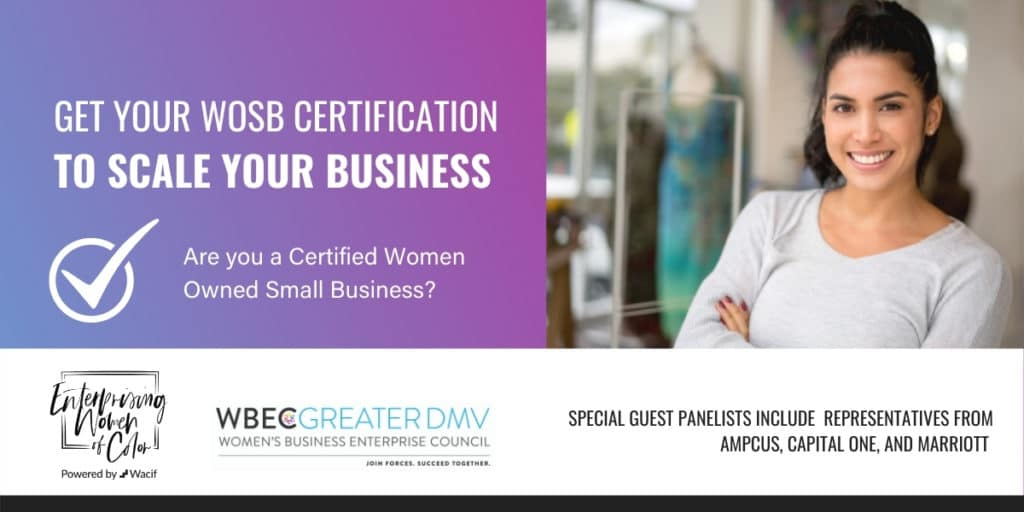 Recertification
Re-certify every year 

Notified 120 days prior to expiration date

Provide current year supporting documentation

Site Visit conducted every 3 years (or annually if substantive changes have occurred in the company)


WOSB certification 

WBENC certified WOSB will use their annual WBENC certification certificate as proof of attestation
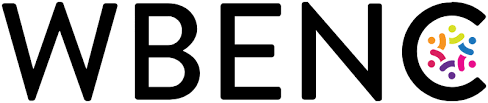 Our Corporate Members
Arts, Entertainment, Recreation
A+E Networks
AMC Networks
Major League Baseball
MGM Empire City
Monumental Sports & Entertainment
NBC Universal
Paramount
The Metropolitan Museum of Art
US Tennis Association (USTA)
Warner Media
 
Biotech & Pharmaceutical
AstraZeneca
Bayer US LLC
Bristol Myers Squibb
Johnson & Johnson   
Merck & Company
Novartis Pharmaceuticals Corp
Novo Nordisk
Organon
Pfizer Inc.
Sanofi
Teva Pharmaceuticals

Consumer Products
Altria Client Services
Colgate-Palmolive
 
Education
New York University
 
Engineering
Leidos
Raytheon Technologies
 
Financial Services
Bank of America
BNY Mellon
Capital One
Citigroup
Federal Home Loan Bank of New York
Federal Reserve Bank of New York
Federal Reserve Bank of Richmond
FIS Global
Freddie Mac  
Guggenheim Partners
HSBC Bank
JP Morgan Chase & Co.
KPMG
Moody's Corporation
Morgan Stanley
T. Rowe Price
Webster Bank
Wells Fargo
 
Financial Services & Insurance
AIG
NEA Member Benefits
Prudential
 
Food & Beverage
Mars Inc.
McCormick & Co.
PepsiCo
 
Food & Facilities Management
Sodexo
 
HealthCare
Northwell Health
MassMutual
MetLife
New York Life

Manufacturing
Micron Technology
 
Non-Profit
AARP
 
Professional Services
Accenture
Ampcus Inc.
EY
Fairfax County EDA
Marsh & McLennan
PricewaterhouseCoopers (PwC)
 
Real Estate & Management
Tishman Speyer
Veris Residential
 
Retail
Peapod Digital Labs
 
Technology & Connectivity
Amazon
AT&T
IBM     
Transportation & Logistics
MWAA
 
Travel & Hospitality
Marriott International
Wyndham Hotels & Resorts
 
Utilities
Con Edison
Constellation
DC Water
Dominion Energy
National Grid
New York Power Authority
Pepco, an Exelon Company
PSEG
SMECO
Vistra Corp.
Washington Gas
WSSC Water
Metro NY Member
Greater DMV Member
Dual Member
New Member 2023
Is Certification Right For You?
You should consider going through the certification process if:

You would like your company to have access to more business opportunities and services
You want to validate to corporations, government entities and other buying entities that you are, in fact, a   woman-owned, controlled and managed company
You would like access to programs that will provide you with knowledge and skills to develop your business
You enjoy building relationships

When WBENC Certification may not be right for you:

You do not meet WBENC’s Certification Standards
You think certification will guarantee contracts
You think certification will grant you or your company preferential treatment
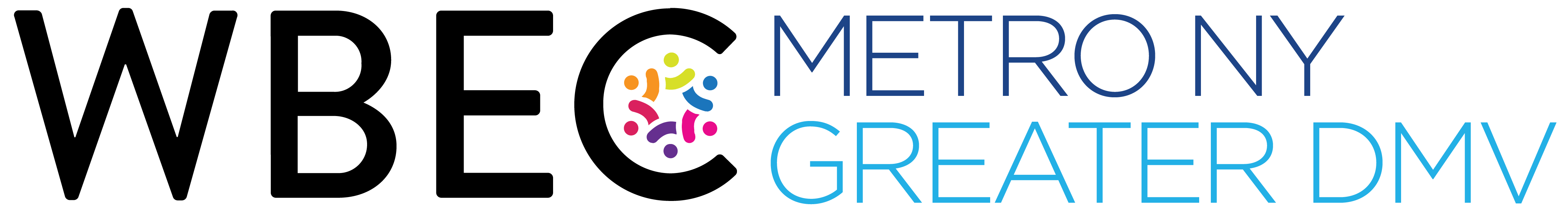 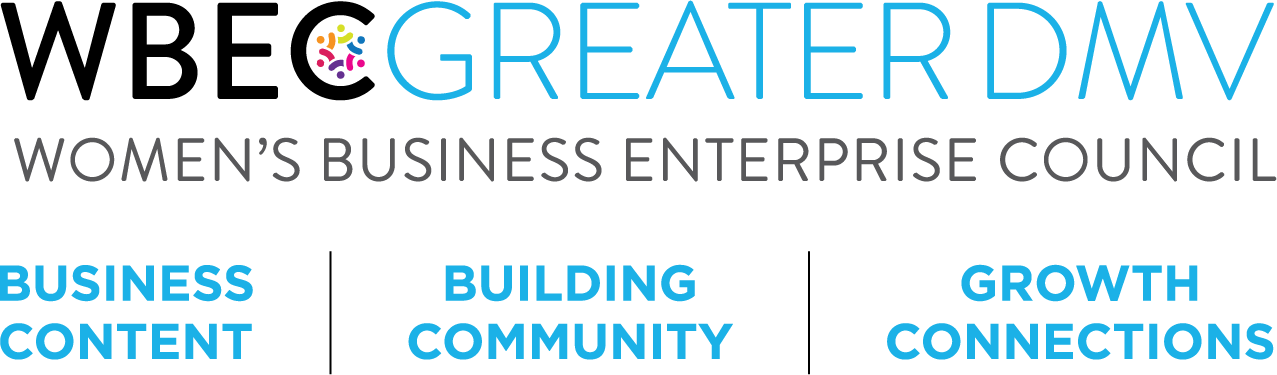 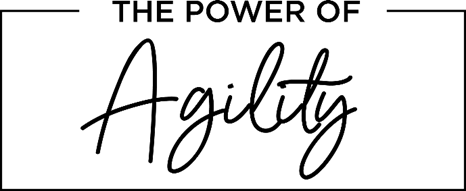 Interested in WBENC certification or 
WBEC Greater DMV programming?
 
Scan the QR Code, submit your information and someone from our team will reach out to you.
Scan the QR Code to visit our event calendar.
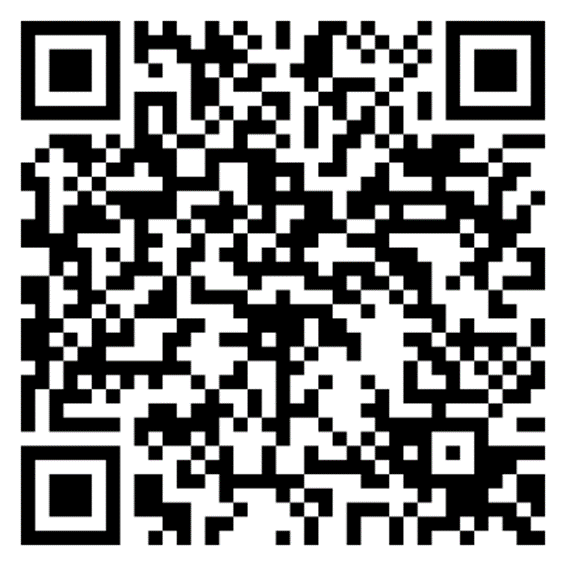 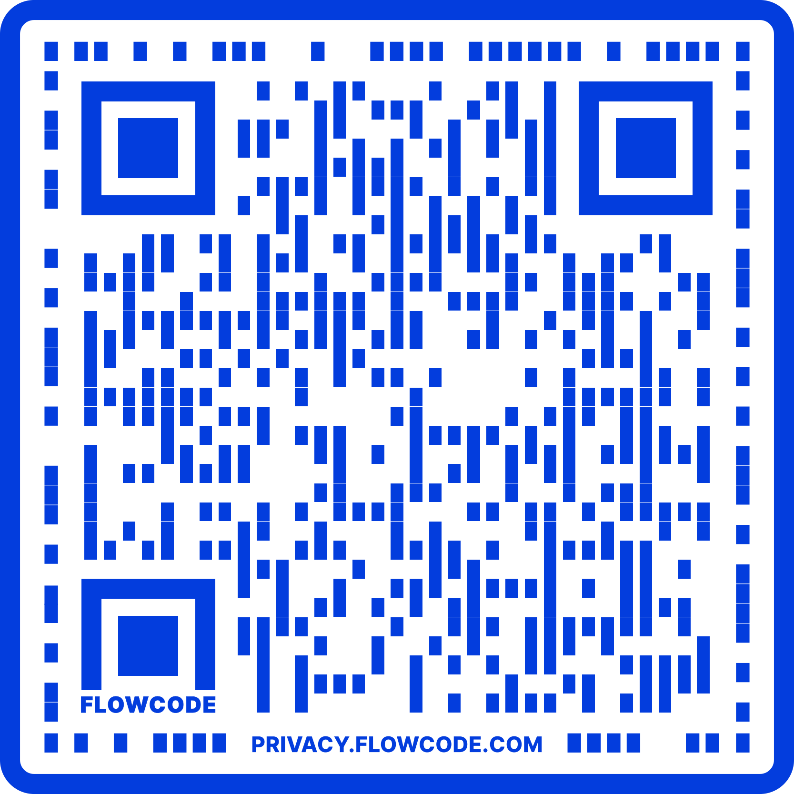 Visit Our Website: https://www.wbecnydmv.org/
For more information please contact: Vanessa Foster, Growth and Retention Specialist   vfoster@wbecgreaterdmv.org
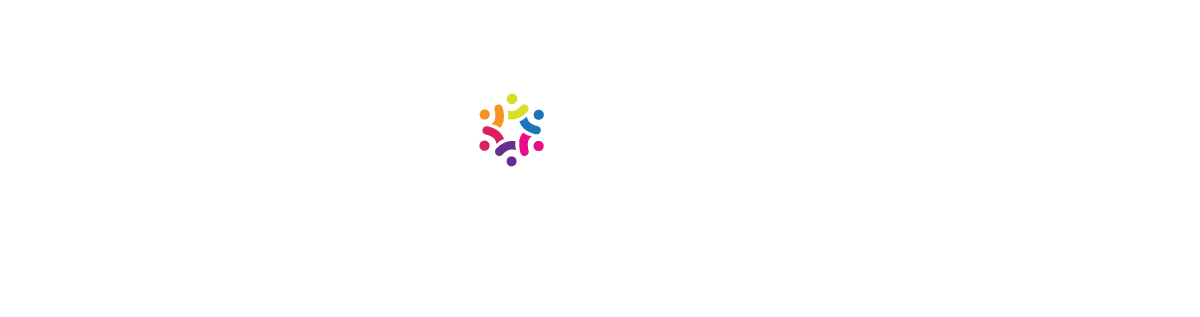 City of Baltimore
Christopher Lundy
City code article 5, subtitle 28
SMBA&D oversees compliance with Subtitle 28 the Minority & Women’s Business Program (MWB Program) and Small Local Business Enterprises. 

This subtitle applies to all contracts awarded by the City.  Article 5, § 28-4.

This civil rights program works to remedy past discrimination in the City’s contracting process by prime contractors against minority and women’s business enterprises.

This has resulted in the significant underutilization of minority and women’s business enterprises in contracts awarded by the City in the major contracting markets: construction, commodities, architectural, engineering, and professional services.
[Speaker Notes: MWBOO is grounded in ensuring equity in the procurement process]
MBE/WBE Contract Participation
MBE/WBE participation is a top priority of the City.  It is mandated by the City Code and is incorporated into every City contract.
Certification allows you to participate on City contracts and have your work count towards the MBE/WBE goals on the contract.
The City does not want to renew or extend contracts where there has not been compliance with the MBE/WBE contract participation goals.
What are MBE’s / WBE’s ?
Minority Business Enterprise is defined as a business enterprise owned and controlled by an African-American, Hispanic-American, Asian-American, or Native-American. 
A Women’s Business Enterprise is defined as a business enterprise owned and controlled by a woman (WBE), which includes non-minority females as well as a woman who is part of any of the above-mentioned minority groups (M/WBE). 
Non-profits are ineligible for certification.  The Code defines business enterprise as a legal entity operated for profit. 
However, the participation of a MBE/WBE is limited to being designated as counting towards a single contract goal.
The minority and/or women must own at least 51% of the company and have operational and managerial control
Be an independent, operating, small business 
Have been in operation for at least 12 months before applying for certification
Have been minority or women-owned for at least 12 months before applying for certification 
Have an operating office in the Baltimore City Market Area
You can now complete the entire application and submit it via the website.
If you have a pending renewal application you remain certified until a final determination has been made.  Please contact SMBA&D if you require an extension of your certification date.
MBE/WBE Certification Application Criteria
[Speaker Notes: Certified Services per NAICS Codes North American Industry Classification System
Size Limitations Small Business Administration (SBA) size standards for the service code
MWBOO certification does not rate or reflect the skills of the business, only that they meet baseline requirements to operate the business]
Baltimore Market Area includes the following areas: 
Baltimore City 
Baltimore County 
Anne Arundel County 
Carroll County 
Harford County 
Howard County 
Queen Anne’s County
Baltimore Market Area Defined
M/WBE  Application Timeframe
The application is now in a fillable form on the website: https://baltimorecity.diversitycompliance.com/ 
Training & Events are also listed on the site.
Please allow between 60 days for processing of your application. Any missing documentation will delay this process! 
Once approved, certifications are valid for two years. 
Remember when being used to achieve the goals, you MUST be certified to provide the services being performed on the contract!
Lastly but certainly not least, CERTIFICATION IS NOT A GUARANTEE OF BUSINESS! YOU MUST MARKET YOUR OWN COMPANY!
These goals are not universally applicable.
Annual participation goals are aspirational goals that aid the City in its annual evaluation of the effectiveness of the Minority and Women’s Business Enterprise Program.  
Goals or waivers remain applicable and typically are not changed during the contract term.  To change or impose goals upon a contract it must be resolicited.
Goals can be negotiated on a contract with an existing waiver via the contractor/vendor voluntarily entering into a Commitment to Comply with contract participation goals.
Annual Participation Goals
MBE 27%
WBE 10%
Stay Current
Once certified it is critical that you keep all of your contact information current with SMBA&D
Statement of Intent
Do not sign any incomplete documents
Ensure that your business is correctly listed, as it is in the active certification directory
Be sure to list your certification number
If M/WBE, ensure you select which designation you are working under for the contract
Ensure the dollar amount & percentage are correct
List the certified services you will be providing
Post award: All changes must be approved by SMBA&D
Supplier Diversity Management system
Contract Compliance Reporting training via webinar on November 14th & 16th 
This will be a component of compliance when working on City contracts
If you have previously reported in the B2G now platform this will be a familiar process
The project manager and staff at the end user agency will be available to assist you in understanding the requirements
There are on demand trainings on Baltimore Diversity Compliance website that is identical to the live training
Develop & grow your business
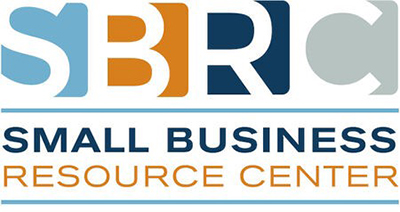 Speaker Series
December Session: Estimating
Date: Tuesday, December 5, 2023
Time: 10:00 a.m. – 12:00 noon
Speakers:
Andy Scherer
Vice President
The Whiting-Turner Contracting Company
Business Guidance & Resources
Startup
Growth
Funding
Business Guides
Info regarding licenses & permits
Sizeup Baltimore
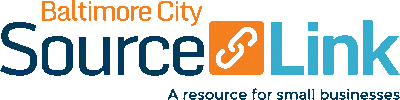 [Speaker Notes: Certified Services per NAICS Codes North American Industry Classification System
Size Limitations Small Business Administration (SBA) size standards for the service code
MWBOO certification does not rate or reflect the skills of the business, only that they meet baseline requirements to operate the business]
Current Main Street Districts:
Belair-Edison 
Fell’s Point
Hamilton-Lauraville
Highlandtown
Historic Federal Hill
Pennsylvania Avenue
Pigtown
Waverly

Please keep these areas in mind to locate your brick & mortar business
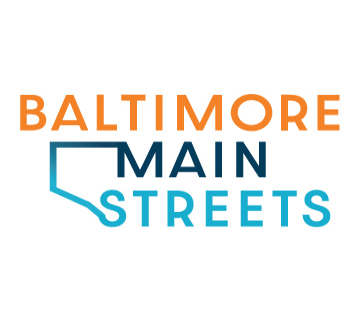 [Speaker Notes: Certified Services per NAICS Codes North American Industry Classification System
Size Limitations Small Business Administration (SBA) size standards for the service code
MWBOO certification does not rate or reflect the skills of the business, only that they meet baseline requirements to operate the business]
Thank you for participating!
U.S. Small Business Administration
David Hincapie
Questions?
Please line up by the microphone
Networking Break
10:30 a.m. – 10:45 a.m.
Remarks
County Council President Evan Glass
Upcoming Procurement Opportunities from Around the County
10:50 a.m. – 11:45 a.m.
Montgomery County Office of Procurement
Bob Norris
Montgomery County Office of Procurement
Formal Solicitations (>$100K)
IFBs – Invitations for Bids 
RFPs -  Request for Proposals 
REOIs – Request for Expressions of Interest

Informal Solicitations (> $10K, < $100K)
All reserved under the LSBRP
>$50K all subject to MFD requirements
>$50K services contracts subject to Wage Requirements Law

Direct Purchase (departments buy directly) (< $10K)
Montgomery County Office of Procurement
Visit our website for current solicitations:

www.montgomerycountymd.gov/PRO/solicitations

Visit our PROjections page to find projected upcoming solicitations: 
www.montgomerycountymd.gov/PRO/solicitations
Montgomery County: Potential Upcoming Solicitations
Montgomery County: Potential Upcoming Solicitations
Montgomery County: Potential Upcoming Solicitations
Montgomery County: Potential Upcoming Solicitations
Montgomery County: Potential Upcoming Solicitations
Montgomery County: Potential Upcoming Solicitations
Montgomery College
Patrick Johnson
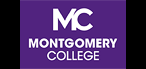 Office of Procurement
Patrick Johnson, Director of Procurement
Patrick.johnson@montgomerycollege.edu
Procurement-related Resources
Procurement website:
https://info.montgomerycollege.edu/offices/procurement/index.html

The following information is available at website:

Upcoming bid opportunities
Existing contract listing 
Purchasing agent contact information
Procurement Process guide
85
Upcoming Bid Opportunities
86
Upcoming Bid Opportunities - continued
87
City of Rockville
Jessica Lewis
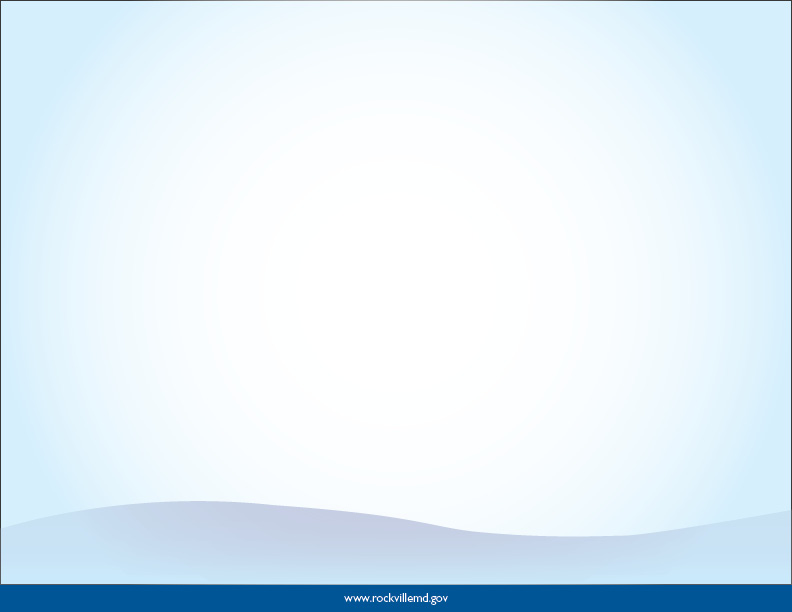 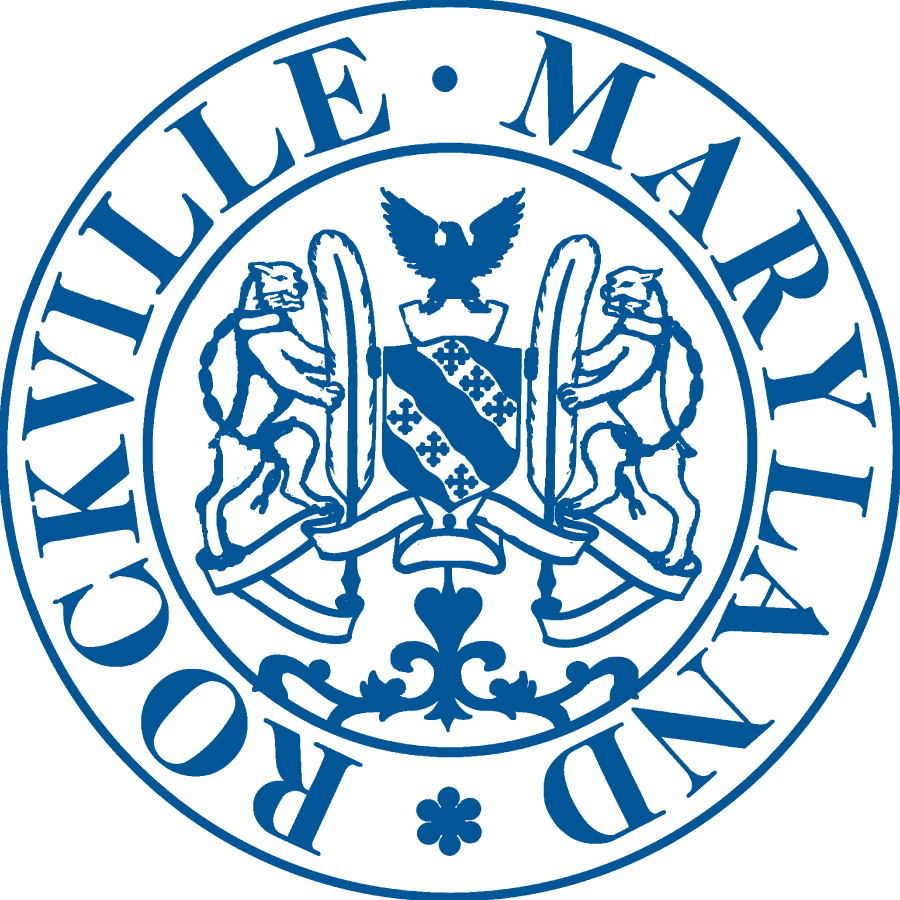 Doing Business with the City of Rockville
Presented by: 
Jessica Lewis, CPPO, CPPB, MBA
Director of Procurement
Page 2
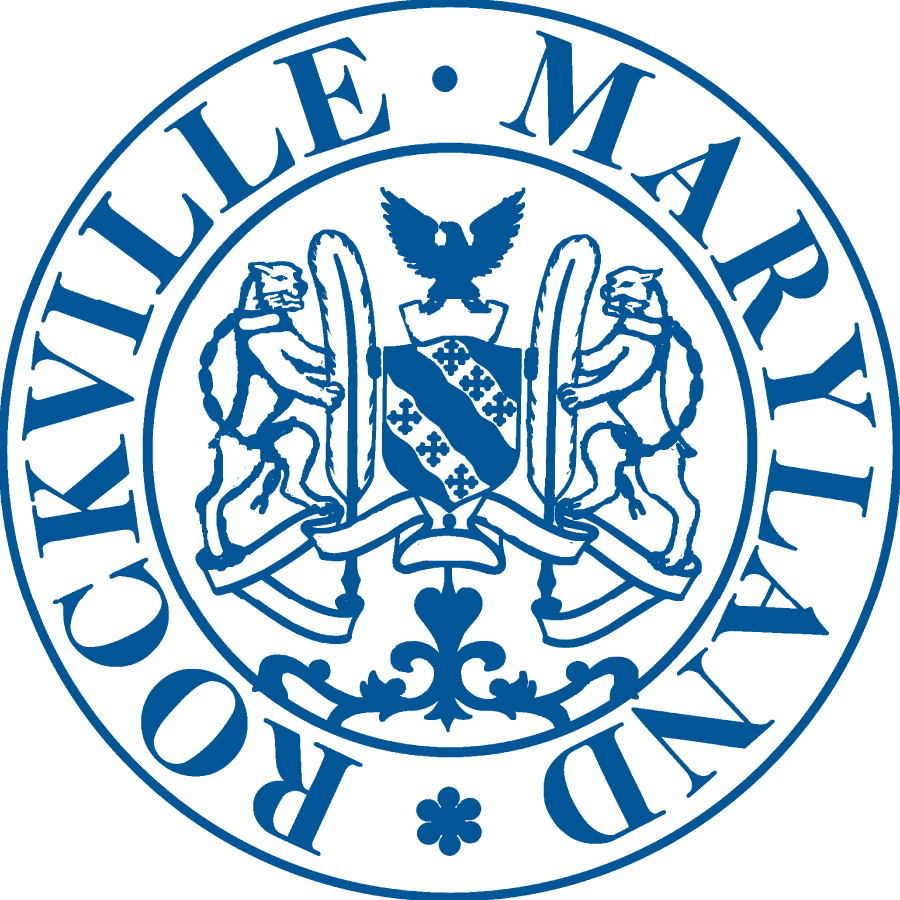 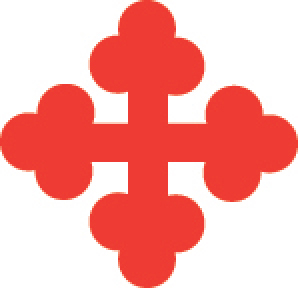 Overview
The mission of the Procurement Division is to provide support to the City by performing the procurement function and materials management operation in a customer-focused, strategic, ethical and transparent manner while ensuring opportunities to our diverse business community and complying with applicable governing laws and policies. 

The ideal capabilities of our vendors include fair and reasonable price, quality of product/service, strong customer service and ethics/integrity. Likewise, the City pledges integrity and open and fair competition with our vendors. The City’s complete Vendor Guide can be found at: https://www.rockvillemd.gov/2317/Vendor-Guide

The City buys all types of products and services: from commodities to construction to various professional services (IT related, consulting in multiple areas: planning, public information, recreation & parks, public works).
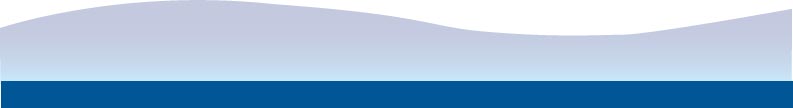 Page 3
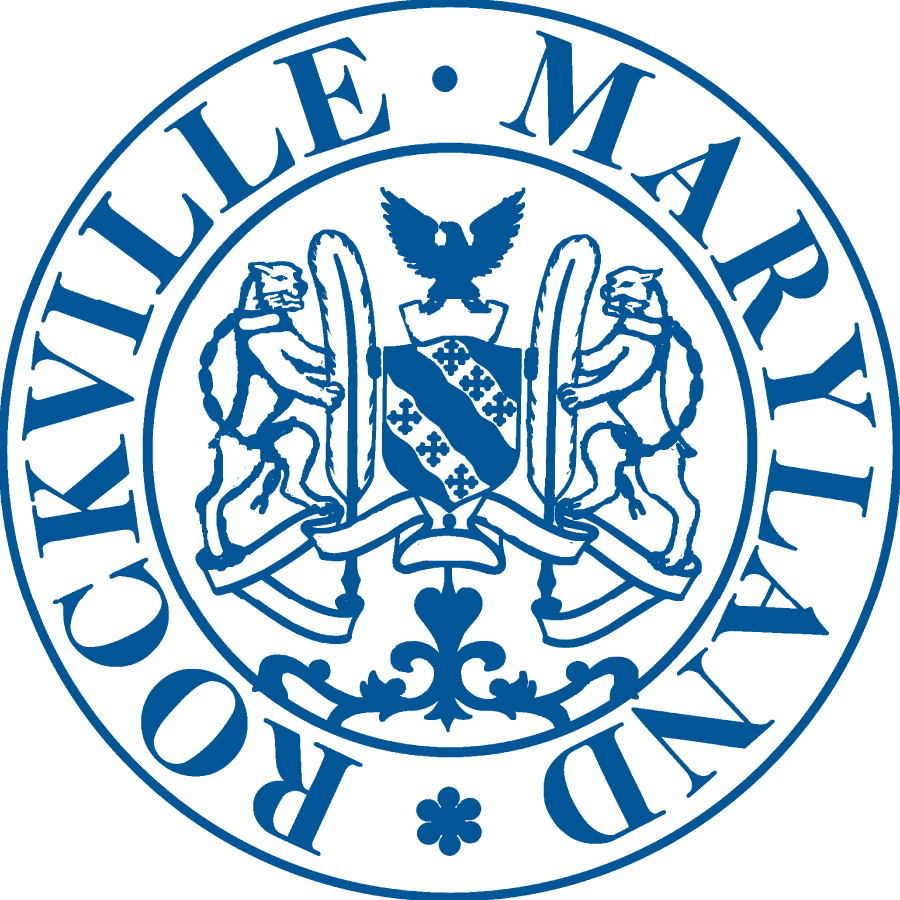 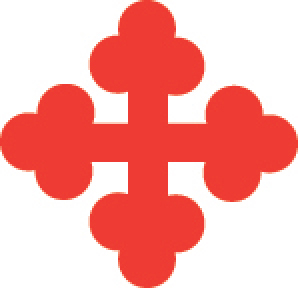 City of Rockville: Upcoming Solicitations
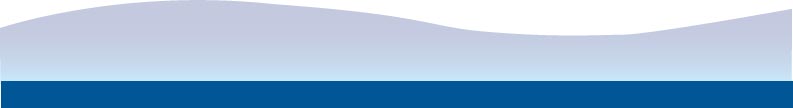 Page 4
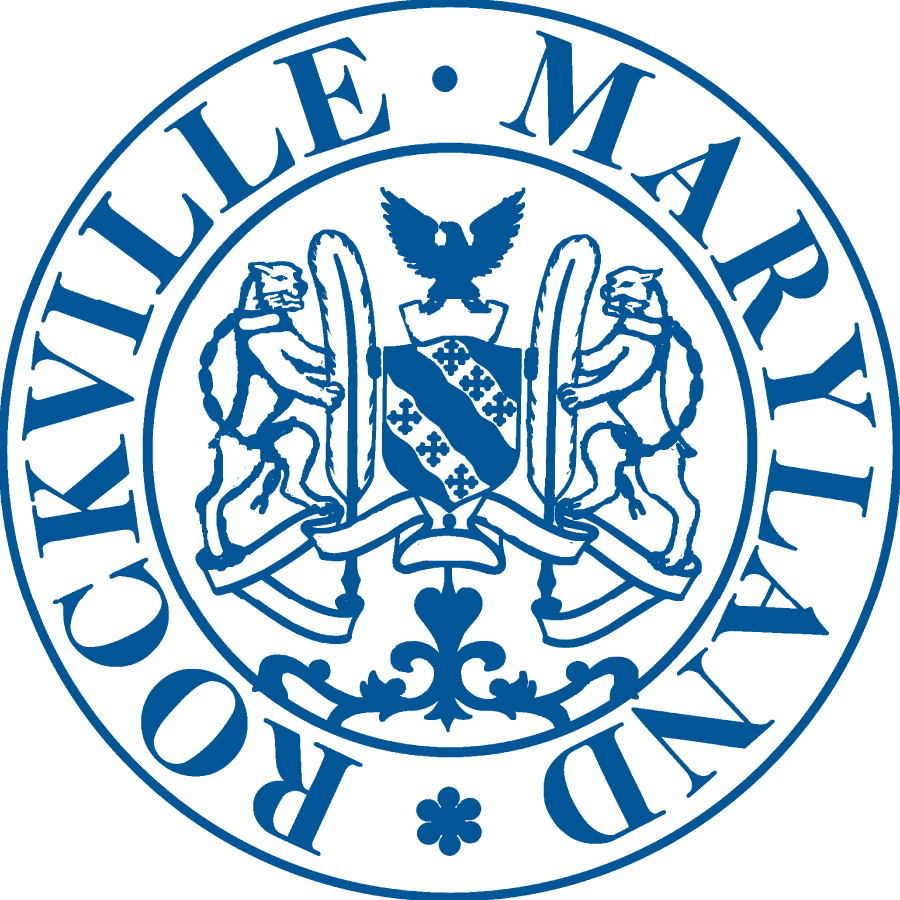 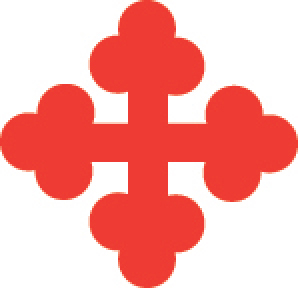 Resources
The City’s Upcoming solicitations/forecast can be found on our website at:
https://www.rockvillemd.gov/231/Procurement

The City has a new Collaboration portal where all bids/proposals are submitted electronically. Instructions and information can be found on our website at:
https://www.rockvillemd.gov/bids.aspx 

The City also posts its solicitations on eMaryland Marketplace (eMMA):
https://emma.maryland.gov/page.aspx/en/usr/login?ReturnUrl=%2fpage.aspx%2fen%2fbuy%2fhomepage
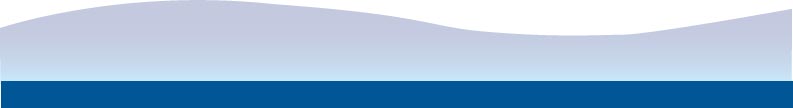 Page 5
Contact Information
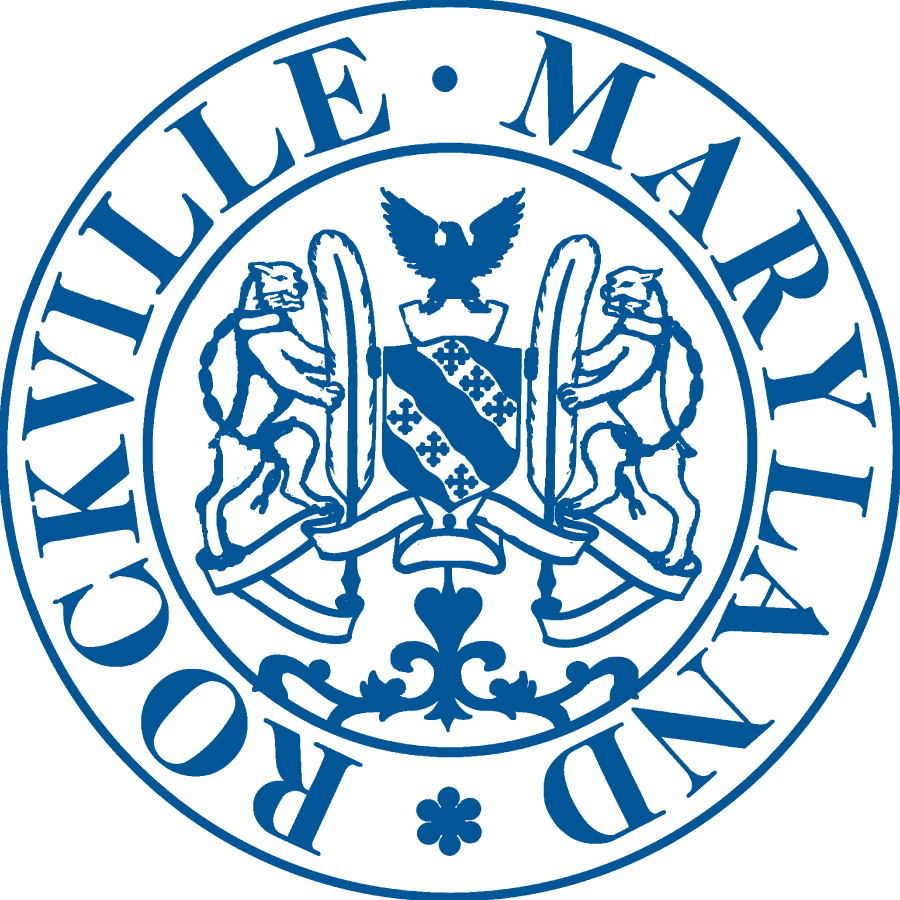 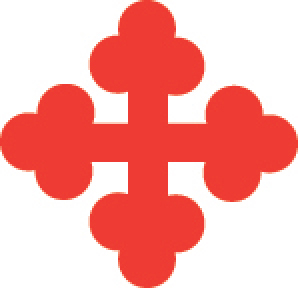 Provided is the link to Procurement on the City’s website: https://www.rockvillemd.gov/231/Procurement
Please contact us, we look forward to talking with you:
Jessica Lewis, CPPO, CPPB, MBA, Director of Procurement240-314-8432jjlewis@rockvillemd.gov

Jonathan Pierson, CPM, Assistant Director of Procurement240-314-8433jpierson@rockvillemd.gov
Pat Ryan, CPPB, MBA, Principal Buyer – email/call for technical one on one assistance240-314-8434pryan@rockvillemd.gov

Thomas Ellison, CPPB, Principal Buyer240-314-8436tellison@rockvillemd.gov
Regina Washington, Senior Buyer240-314-8431rwashington@rockvillemd.gov

Christos Bazekis, Buyer240-314-8446cbazekis@rockvillemd.gov
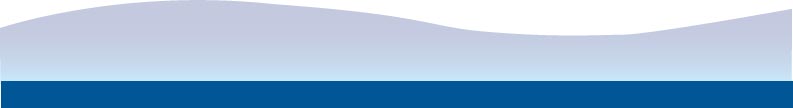 WSSC Water
Caprecia Poole-Williams
Procurement at WSSC
November 16, 2023
Caprecia Poole-Williams, Chief Procurement Officer
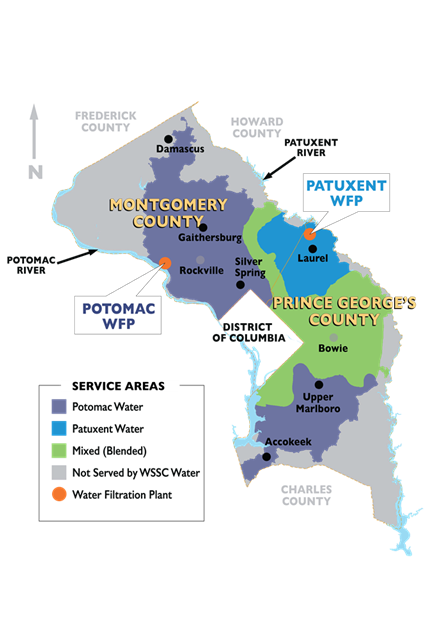 Tap Into Business With WSSC Water!
104-years old: NEVER had a drinking water quality violation. . . EVER

1,000 square mile service area in Prince George’s & Montgomery Counties

475,000 accounts with 1.9M residents

Largest water utility in Maryland
96
What Do We Buy?
The following list provides an example of the goods and services we purchase. The list is not exhaustive.
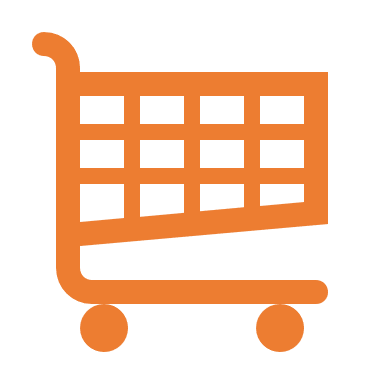 97
How We Buy
The dollar values below represent thresholds at which goods or services are procured via P-Cards, small purchases and solicitations.
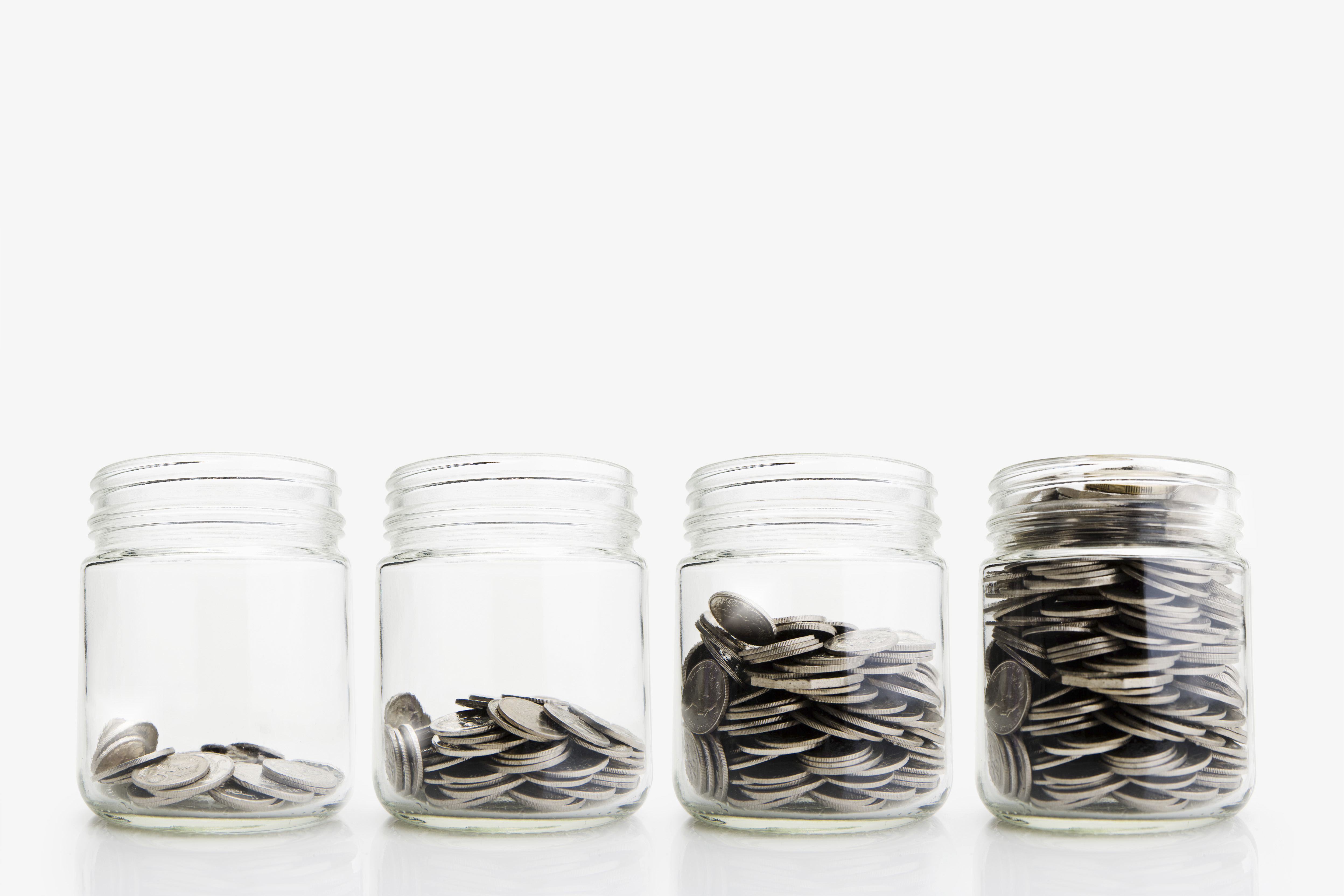 “Micro Purchases”/Purchase Card:  ≤ $5K
Small Purchases:  $5,001 - $100K
Solicitations:  > $100K
Invitation for Bid (e.g., lowest price)
Multi-Step Invitation for Bid (e.g., pre-qualified & lowest price)
Request For Proposal (e.g., most advantageous)
98
WSSC Water’s Bidding Process
The following is an overview of the process to submit bids/proposals for solicitations.
99
Tips for Business Success
WSSC Water Regulations
WSSC Water bidding process and requirements
Carefully read full solicitation
Ask questions
Submit responses in timely manner
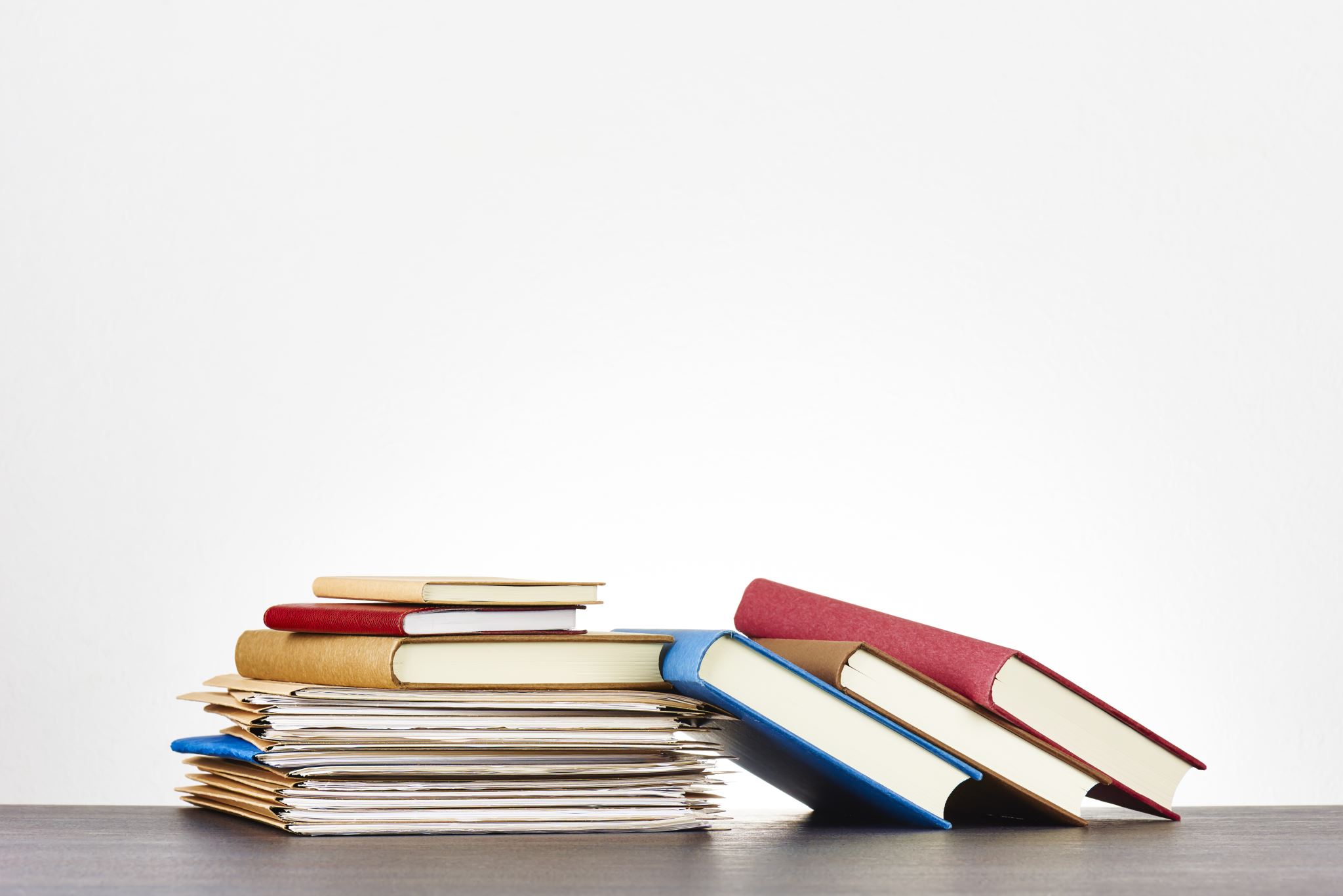 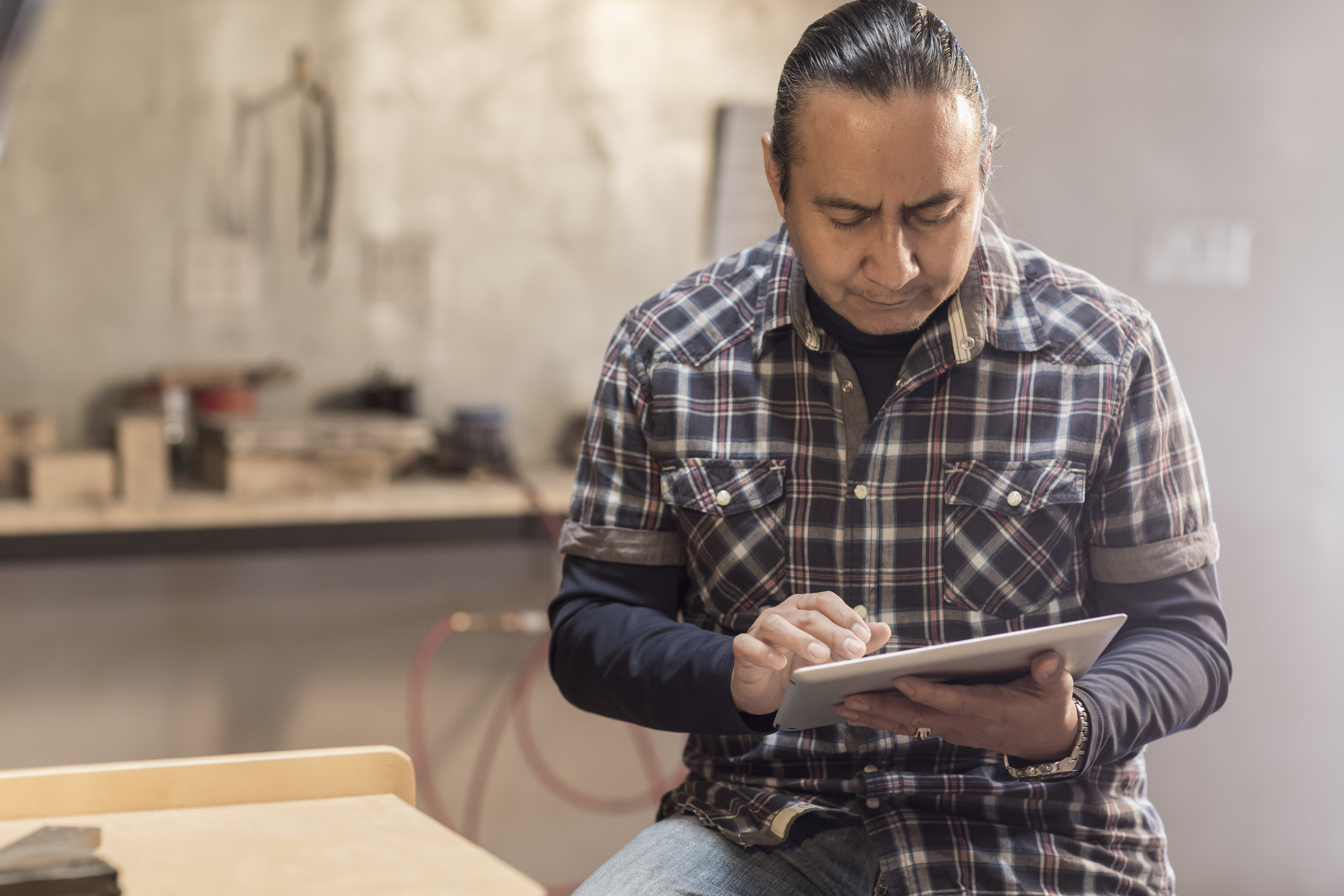 Be patient – Success takes time
Learn from previous attempts
Keep submitting responses
Add value through innovation and savings
Give your very best response based on the information
100
Actions to Avoid
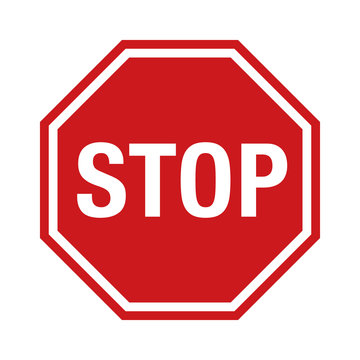 101
Upcoming Solicitations
[Speaker Notes: Current solicitation forecast.]
Montgomery County Public Schools
Stephanie Dorah
Division of Procurement
Montgomery County Public Schools
Division of Procurement
MCPS Procurement is dedicated to ensuring that— 
high-quality goods and services are purchased in a timely manner, at a reasonable cost; 
all purchasing actions are enacted in a fair and impartial manner, with no appearance of impropriety; 
all qualified vendors have access to MCPS business; 
offerors are not excluded arbitrarily or capriciously; 
specifications reflect the procurement needs of the purchasing body rather than a particular vendor; and 
the maximum feasible degree of competition is achieved
Solicitations - working with mcps
MCPS Procurement websites
https://procurement.montgomeryschoolsmd.org/home/Bids
https://ww2.montgomeryschoolsmd.org/calendar/mcpsbids.aspx
https://www2.montgomeryschoolsmd.org/departments/procurement/supplier-portal/ 
eMMA - eMaryland Marketplace Advantage
All of our solicitations are posted to eMMA 
Vendor registration is encouraged for notification
Vendor Responses
Ways to work with MCPS:
Register with eMMA
Register with MCPS Supplier Portal
RFP and Bid responses are required to be hard copy submissions
We are working toward electronic submissions, supplier portal registration is the first step
107
Vendor Calendar
Registering for eMMA so you, as a vendor, can receive the notifications and checking the MCPS Procurement website is the best way to keep up with our open solicitations.

The vendor calendar also shows what is currently open for the month.
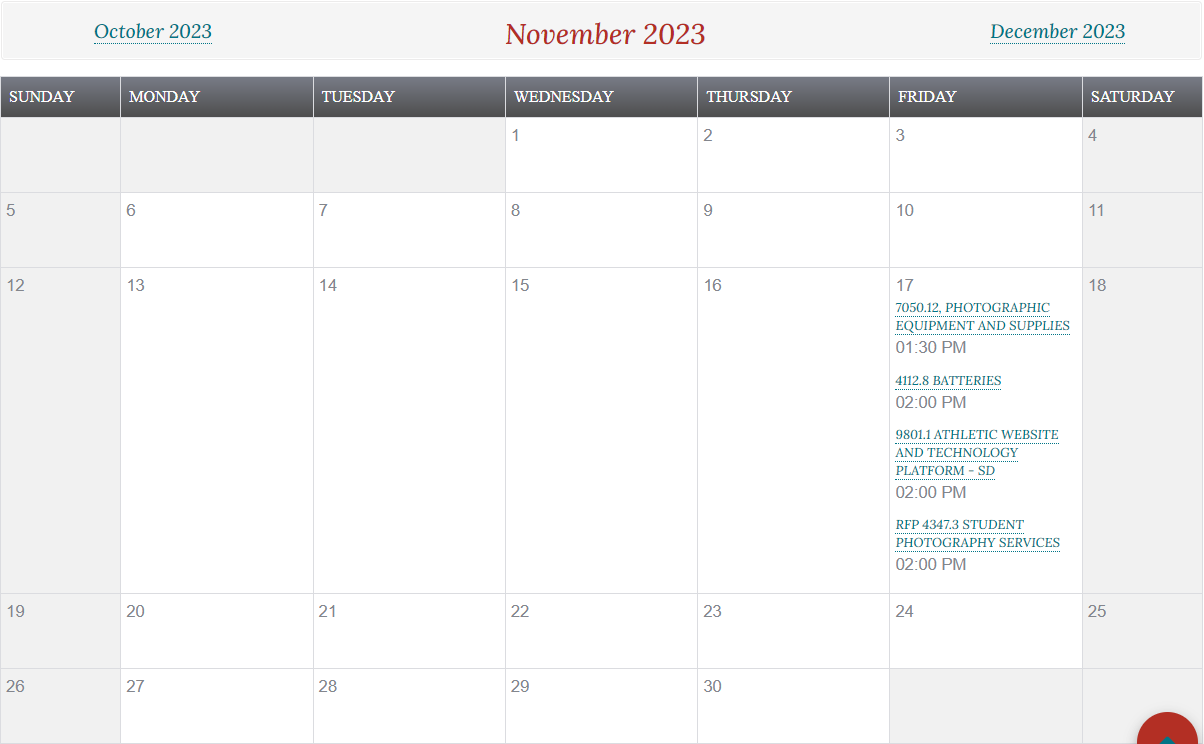 Upcoming Solicitations
Questions?
Please line up by the microphone
Strategic Networking Session
11:45 a.m. – 12:30 p.m.
Strategic Networking
This is a networking session designed to help you meet new people today.
On your name badge, there is a color sticker. 
Please move to the “red, green, yellow or blue” section of the room.
If you don’t have a sticker, pick a section for yourself.
Strategic Networking Session
Small group suggested discussion topics:
Exchange business cards (digital or printed).
Briefly tell us your name, business name and industry.
Are you looking to subcontract on any projects? OR – are you looking for a subcontractor on any projects?
What brings you to this event today?
What’s a recent challenge you have overcome in your business, and what insights can you share about how you overcame it?
Thank you for attending!
A survey will be emailed to all attendees.